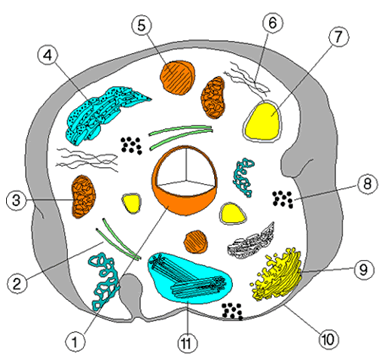 Unit c: The Cycling of Matter in Living Systems
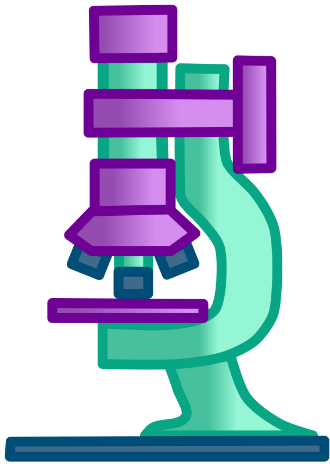 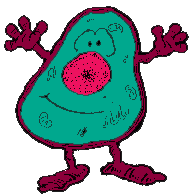 Ms Redding
Science 10 - 2019
Our current understanding of the cell: Microscopy
Our current understanding of the cell, continued… 1600s: Telescopes & Microscopes
A MICROSCOPE is an instrument with a lens or system of lenses for magnifying specimens. In order to use a microscope you must be familiar with the following:
Microscope Structures & Functions
Microscope Handling Protocol
Calculating Magnification
Unit Conversion
Field of View
Our current understanding of the cell
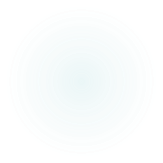 Handling a microscope
Handling a microscope
When you are finished:
Rotate to the low-power objective lens
Remove the slide
Turn the microscope off
Put the dust cover on
Remove the power cord from the socket by the plug.
Handling a microscope
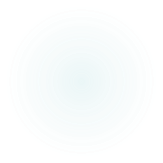 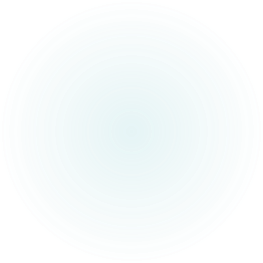 Calculating Magnification
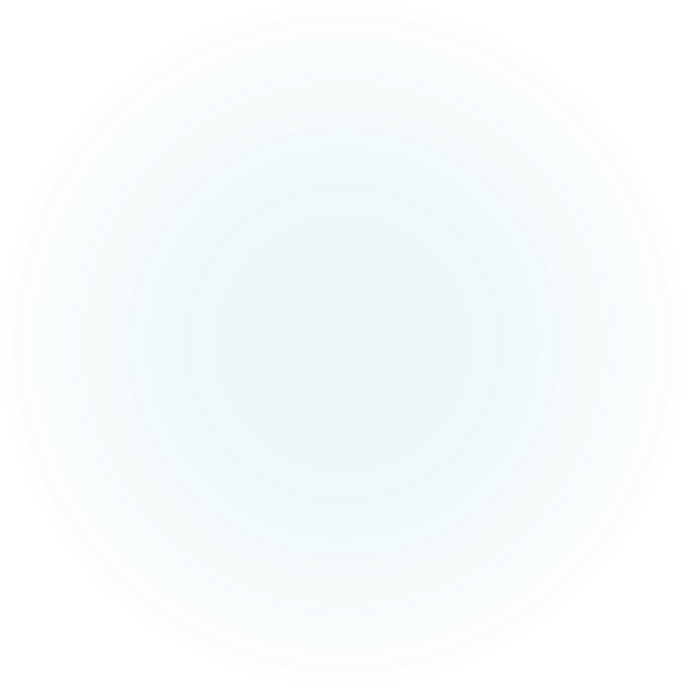 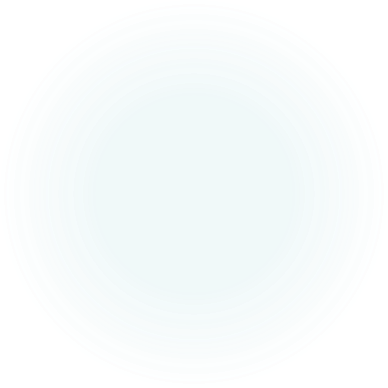 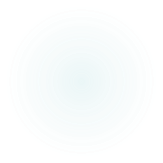 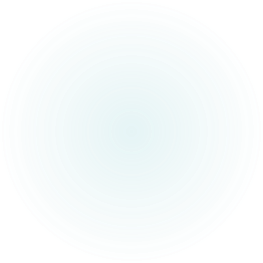 Unit Conversion
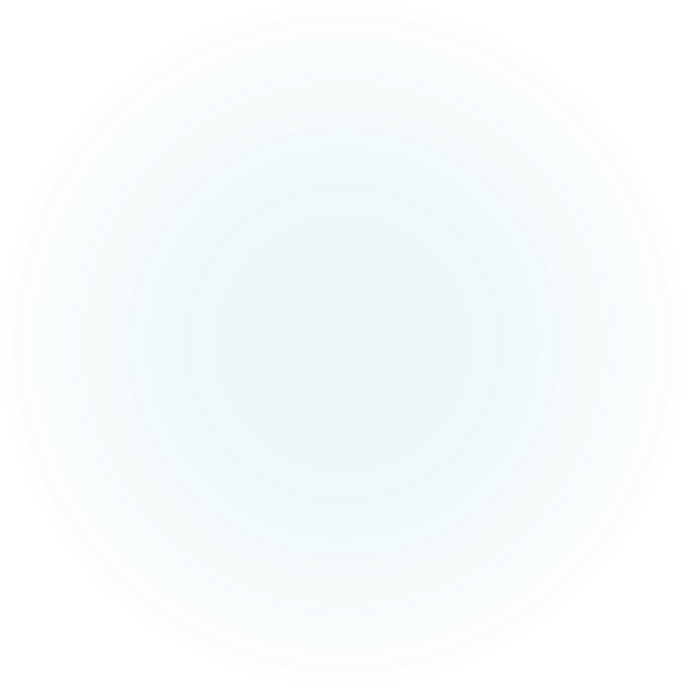 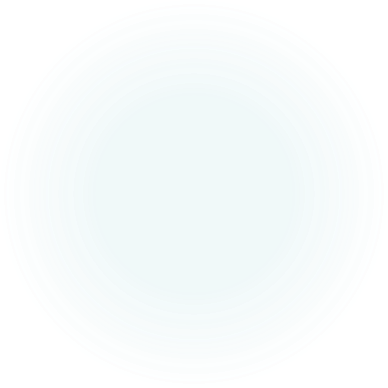 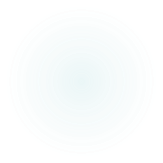 Field of View
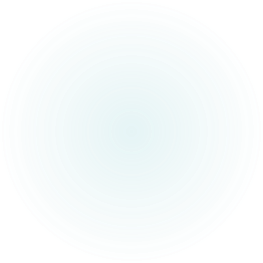 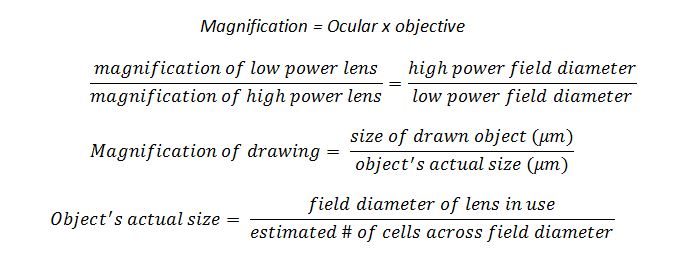 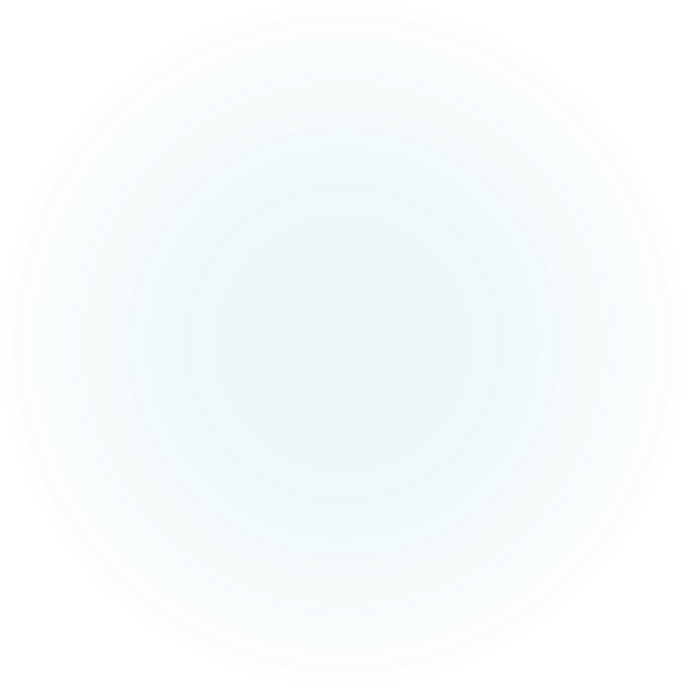 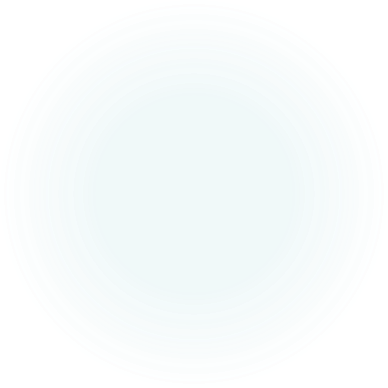 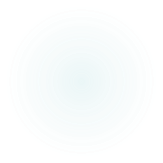 Homework!
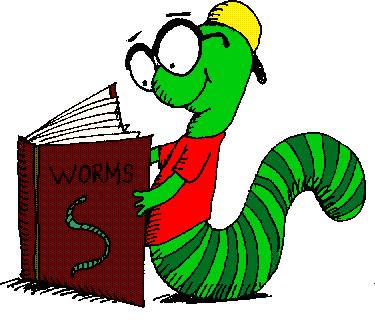 Read Pages 242 – 246
Inquiry Lab – Page 245
Compete Analysis and Conclusion Questions
C1.1 Check and Reflect: 
Complete Questions 1-8
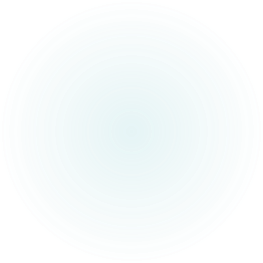 Spontaneous Generation and the ‘Vital Force’
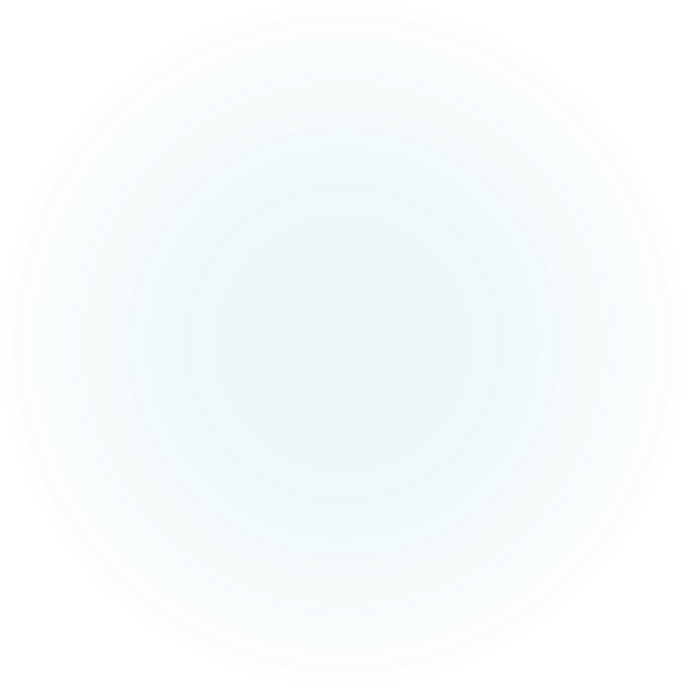 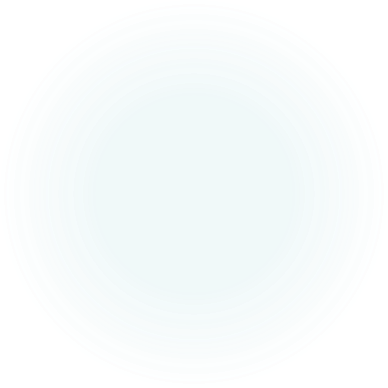 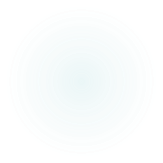 Development of Cell theory
Louis Pasteur – disproved the concept of spontaneous generation through a controlled experiment.
Development of Cell theory
Imaging technology and Staining
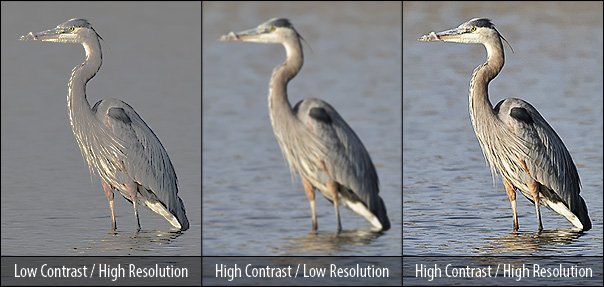 Contrast:
used in bright field microscopy, where light passes straight through a specimen.
Applying stain kills the specimen
Resolution:
the ability to distinguish between two very close points
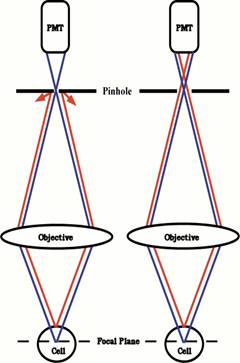 Imaging technology and Staining
Confocal Microscopy: 
an optical imaging technique for increasing optical resolution and contrast of an object by eliminating out-of-focus light.  
It enables the reconstruction of 3D structures 
   from the obtained images.
Uses a laser – Text Page 257.
Images are stored in a computer
Imaging technology and Staining: Electron Microscopy
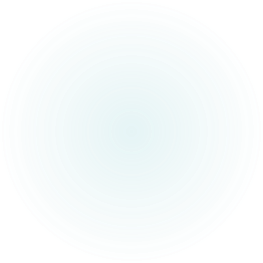 Light Microscopes VS TEM VS SEM
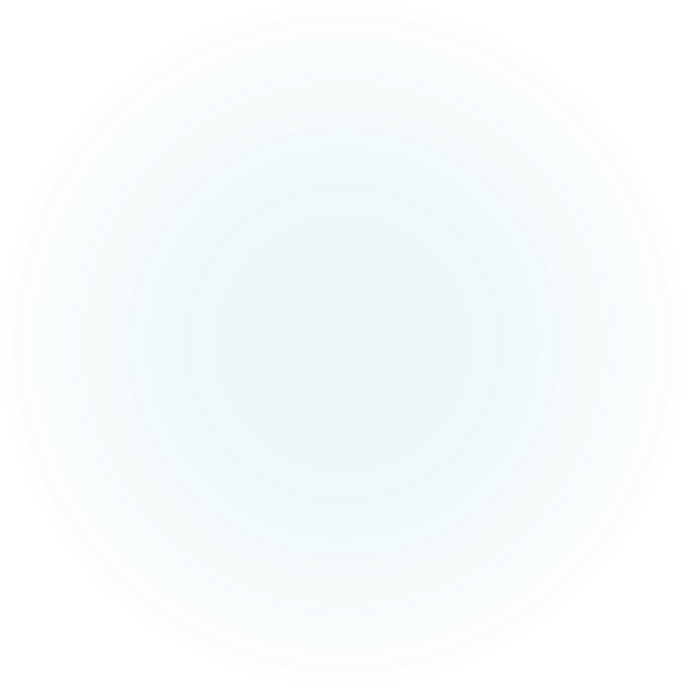 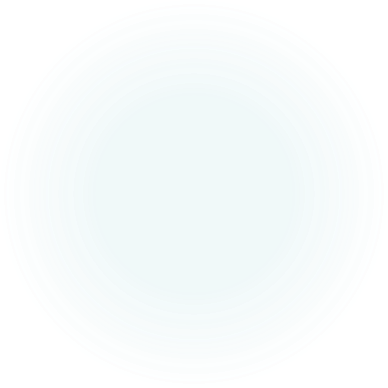 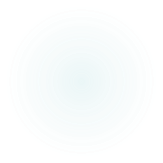 Homework!
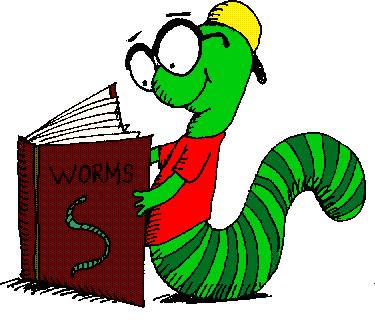 Read Pages 247 – 252
Worksheet 1.2 – Cell Theory
C1.2 Check and Reflect: 
Complete Questions 1-7
Lab: Staining Cells – Next Class
Read Pages 253 – 260
Worksheet 1.3 – Microscopy and Imaging Technologies
C1.3 Check and Reflect: 
Complete Questions 1-6
Cell Research at the Molecular Level
Gene Mapping: describes the methods used to identify the locus of a gene and the distances between genes. The essence of all genome mapping is to place a collection of molecular markers onto their respective positions on the genome. Molecular markers come in all forms.
X-ray Crystallography: is a tool used for identifying the atomic and molecular structure of a crystal, in which the crystalline atoms cause a beam of incident X-rays to diffract into many specific directions.
Green Fluorescent Protein: used by scientists to compare healthy and disease tissues
GFP – Cats and AIDS
Our current understanding of the cell
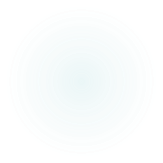 Homework!
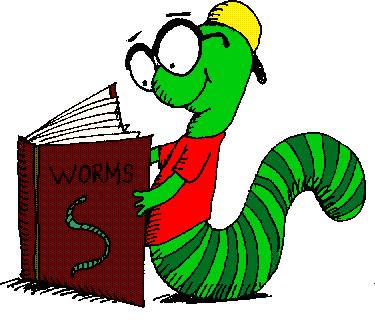 Quiz Soon!
Read Pages 261 – 264
C1.4 Check and Reflect: 
Complete Questions 1-4
Section 1.0 Review: 
Complete Questions 1-13
Cell Structures and Organelles
What Cells need to do to stay alive:
Intake nutrients
Move
Grow
Respond to the environment
Exchange gases
Remove wastes
Reproduce
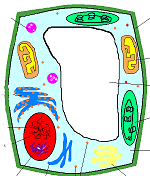 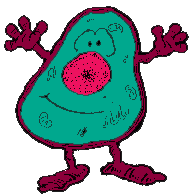 Cell Structures and Organelles
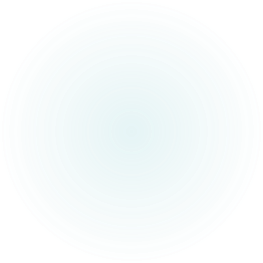 Similarities and DifferencesPlant and Animal Cells
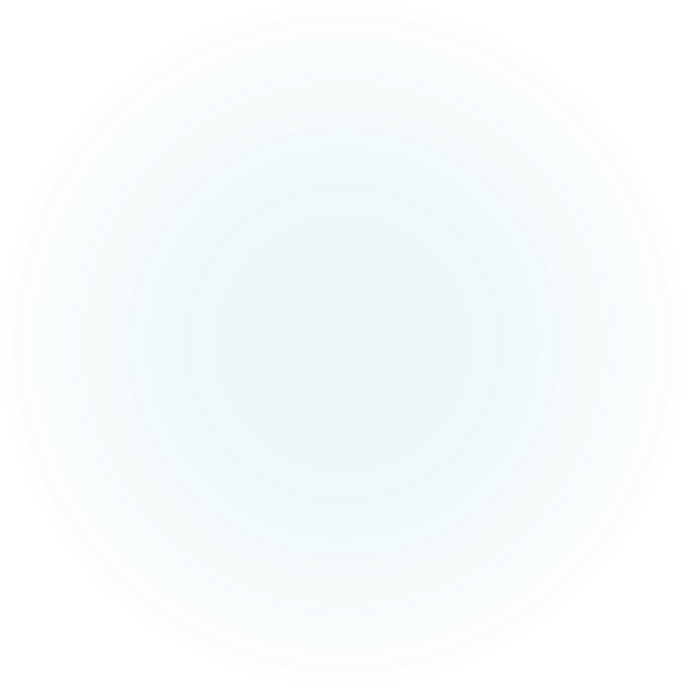 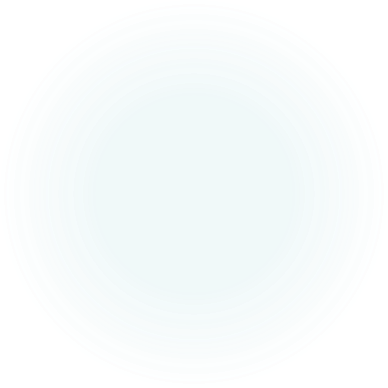 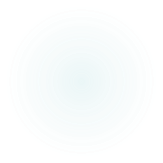 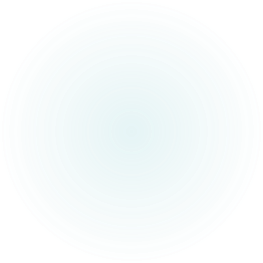 Similarities and DifferencesPlant and Animal Cells
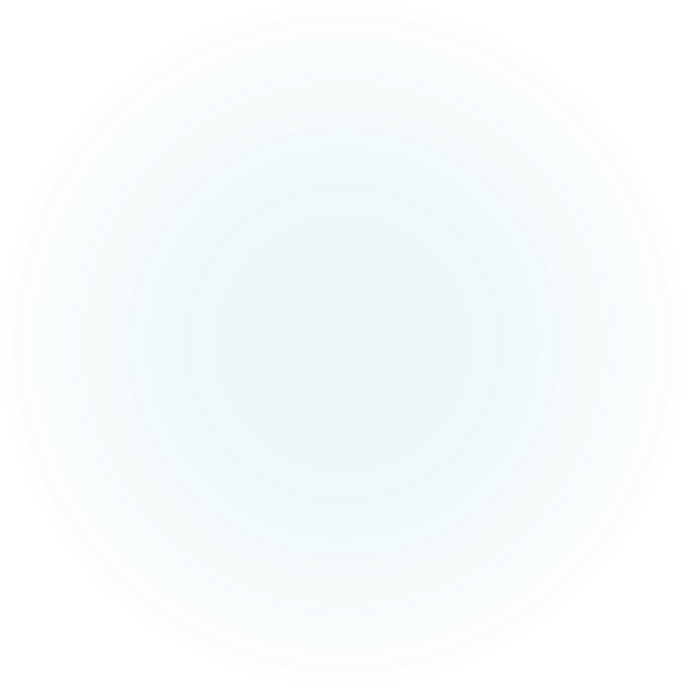 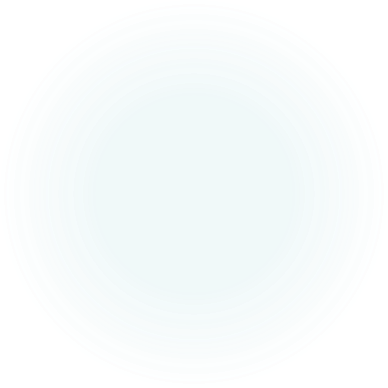 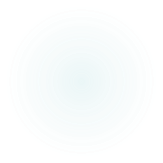 Homework!
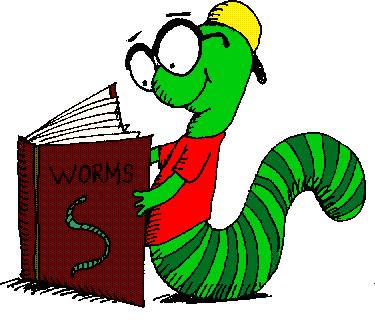 Read Pages 266-272
Complete Plant and Animal Cell Worksheet
C2.1 Check and Reflect
Questions 1-10
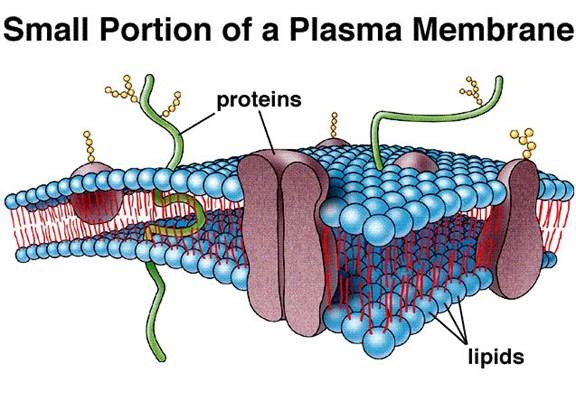 The Role of the cell membrane in transport.
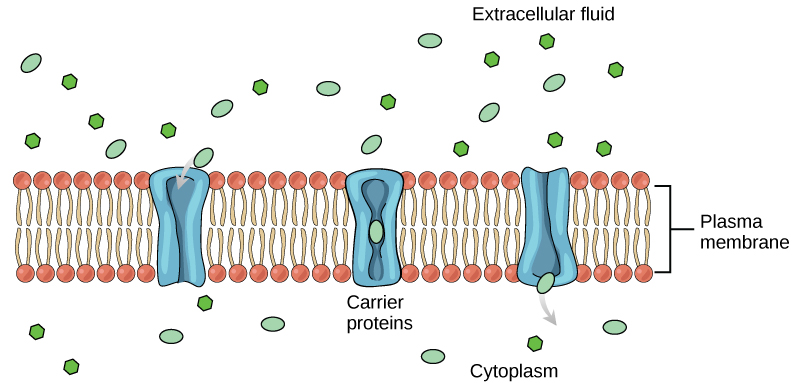 Science 10 – C2.2
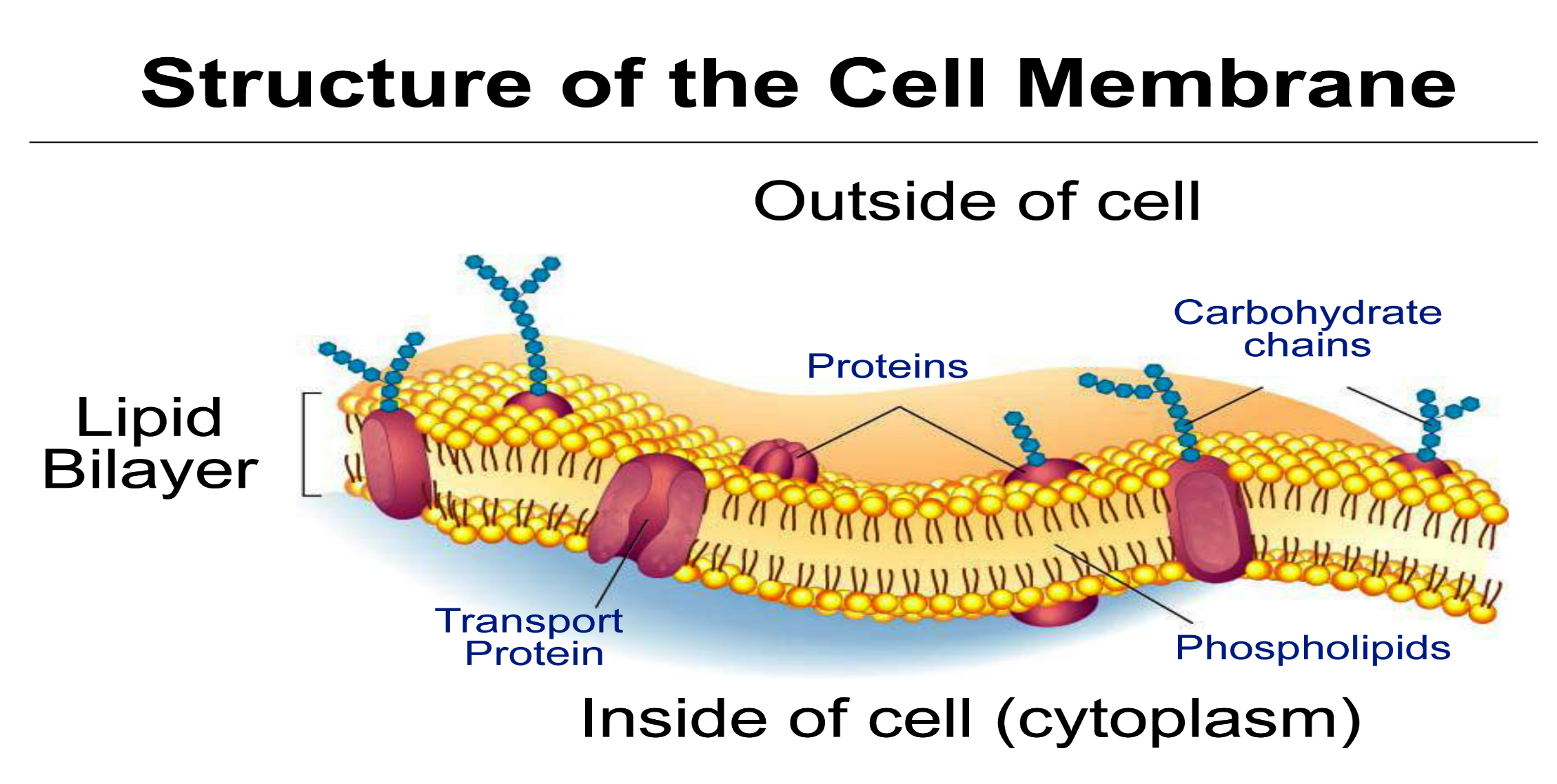 Model of a cell membrane
The particle model of matter
All matter is made of particles, but these particles vary in size and composition
Particles are constantly moving
Solids, liquids and gases move at different speeds
Particles attract other particles or bond to other particles
Particles have spaces between them
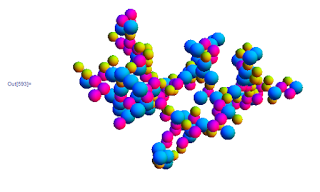 Diffusion
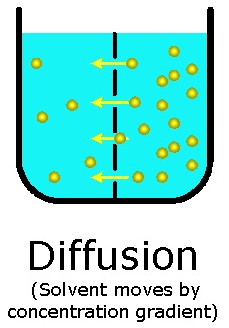 What is diffusion?
The movement of particles along a concentration gradient
What is a solute?
The substance that is dissolved in solution
Passive Transport
Requires no energy
Active Transport
Requires energy
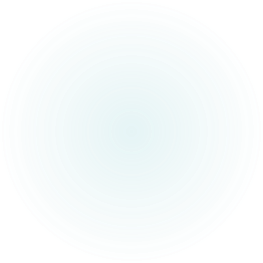 Concentration gradient
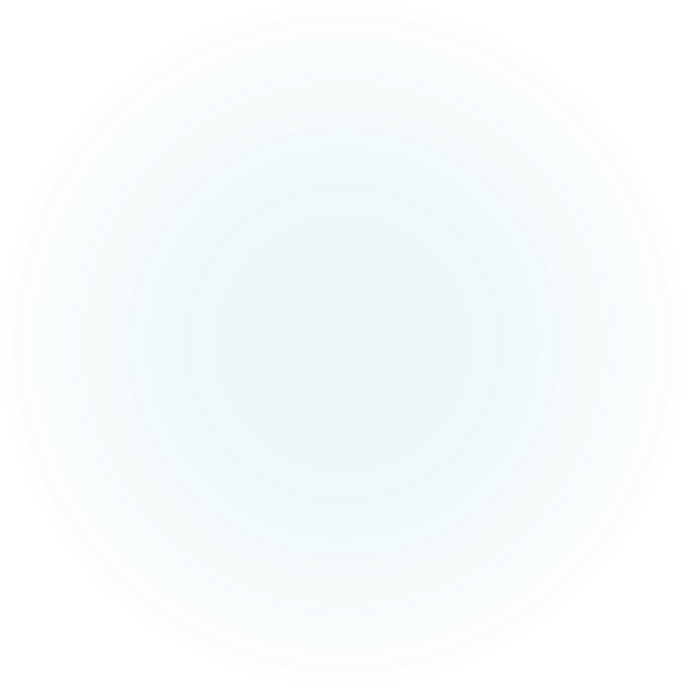 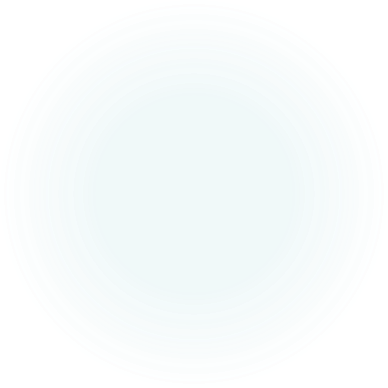 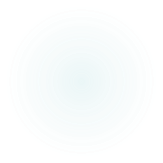 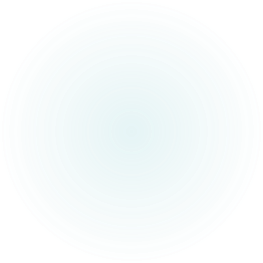 Osmosis: the movement of water!
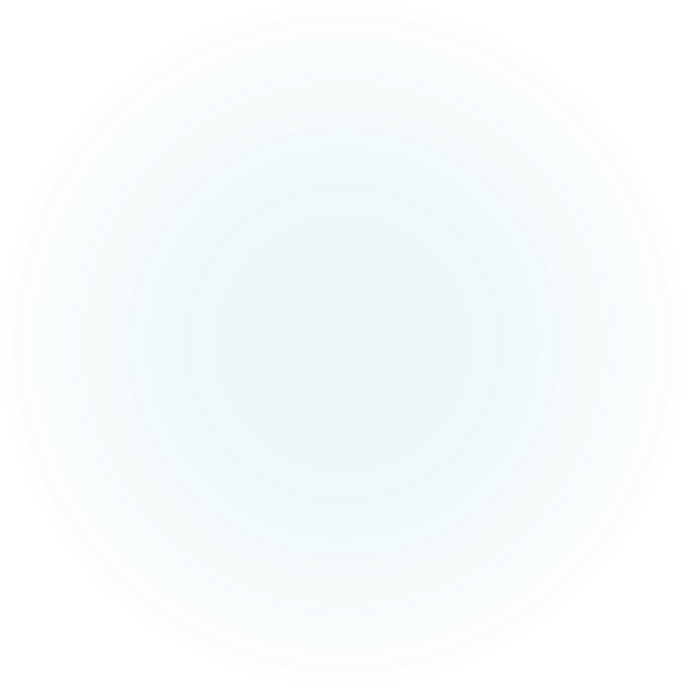 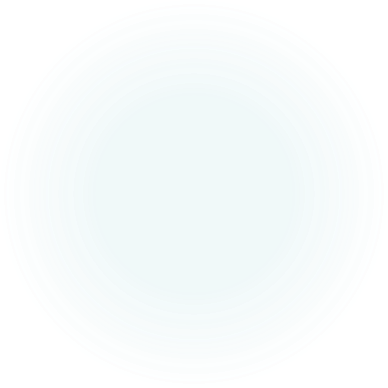 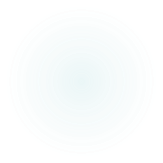 Continued…
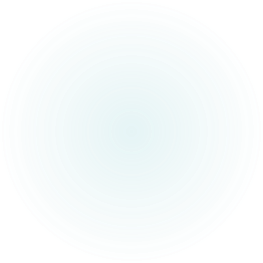 Facilitated Diffusion/Active transport
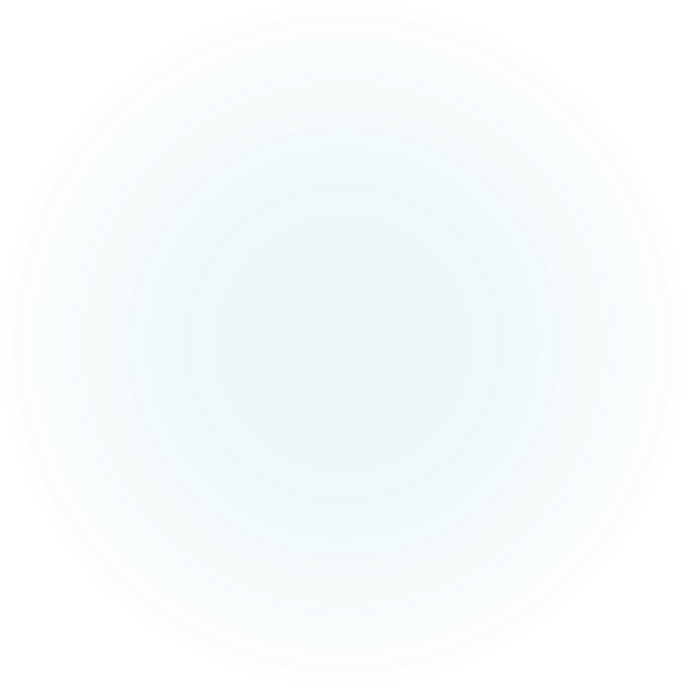 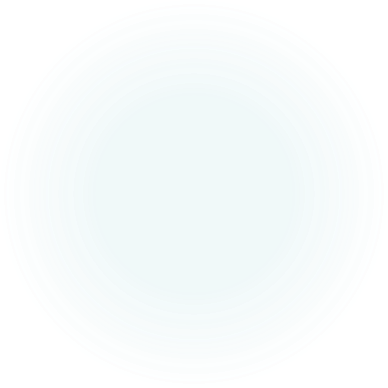 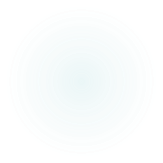 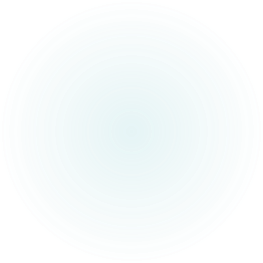 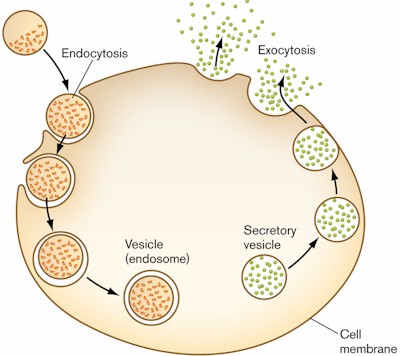 Endocytosis and exocytosis
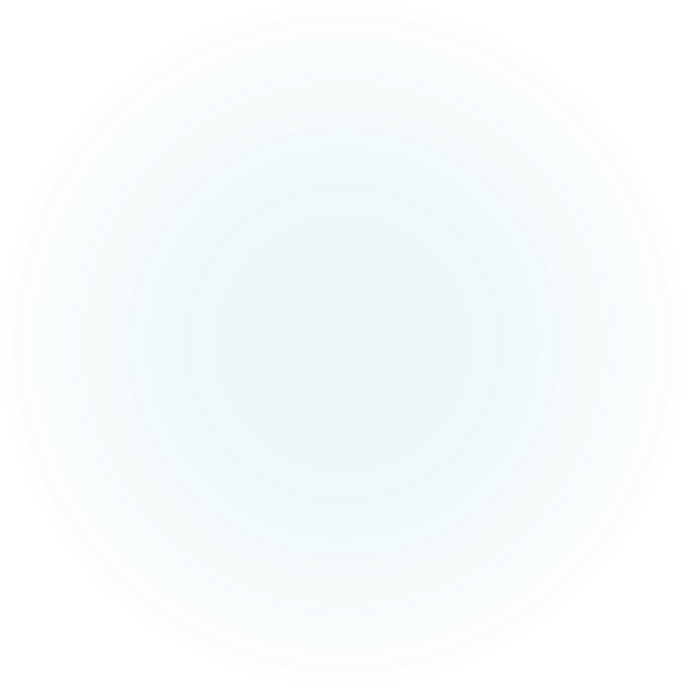 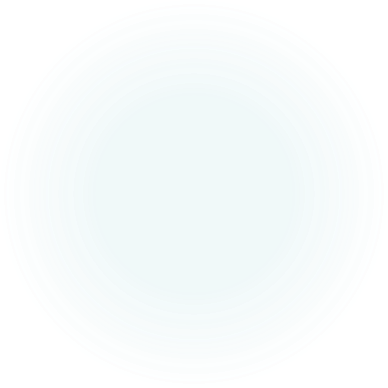 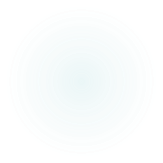 Homework!
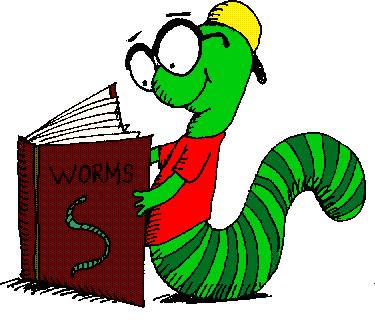 Read Pages 274-283
Building Exhibit Models
Page 282 – Choose one process
C2.2 Check and Reflect
Questions 1-10
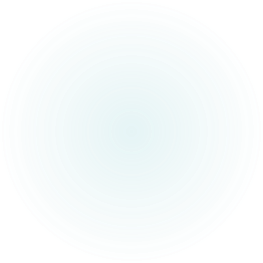 Membrane Technologies
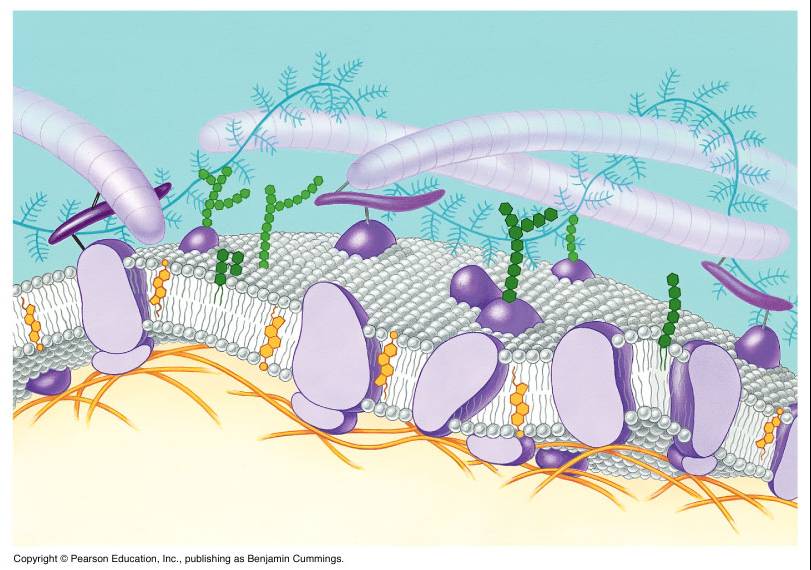 Membrane Technologies is the research and study of natural membrane functions and there industrial and commercial use. 
Industry makes & sells products that are similar to real cell membranes. 
Recognition Proteins- stick out of the membrane into the cells surroundings
Receptor Proteins- bind specifically to certain molecules (Lock and Key)
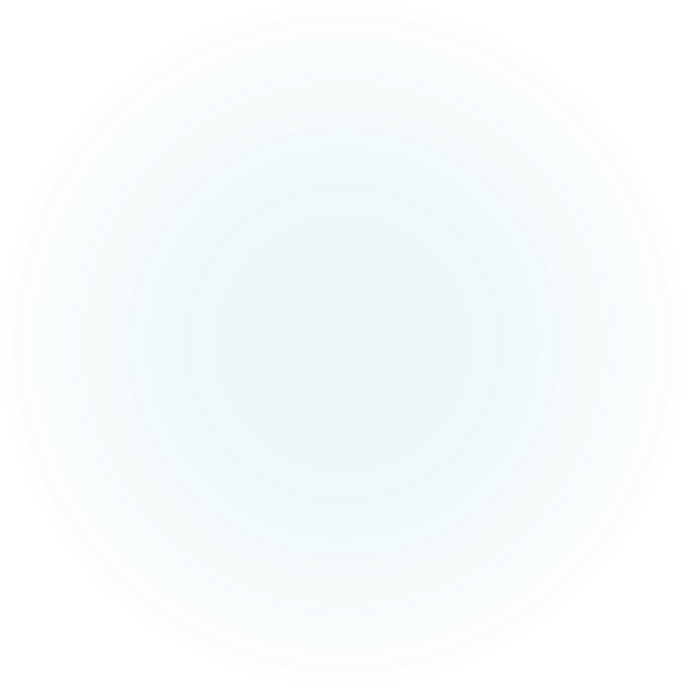 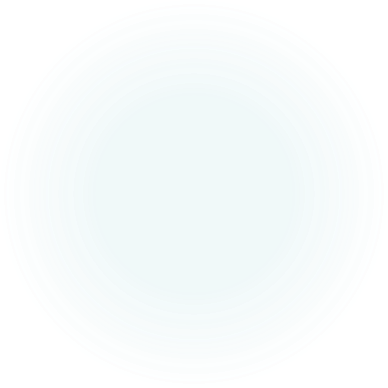 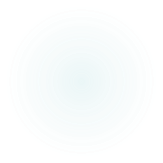 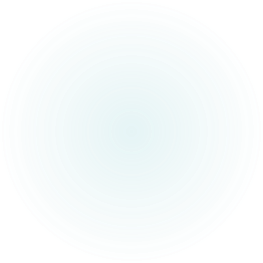 Receptor Proteins
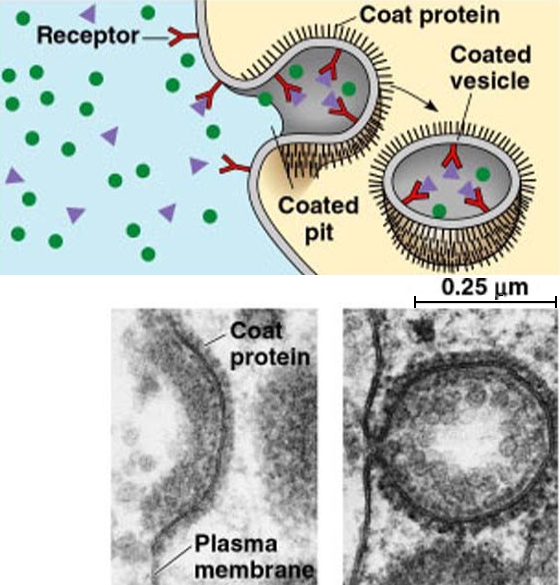 Bind to molecules and bring them into the cell.
Can also work against us. Viruses like AIDS and influenza use this action to enter our cells.
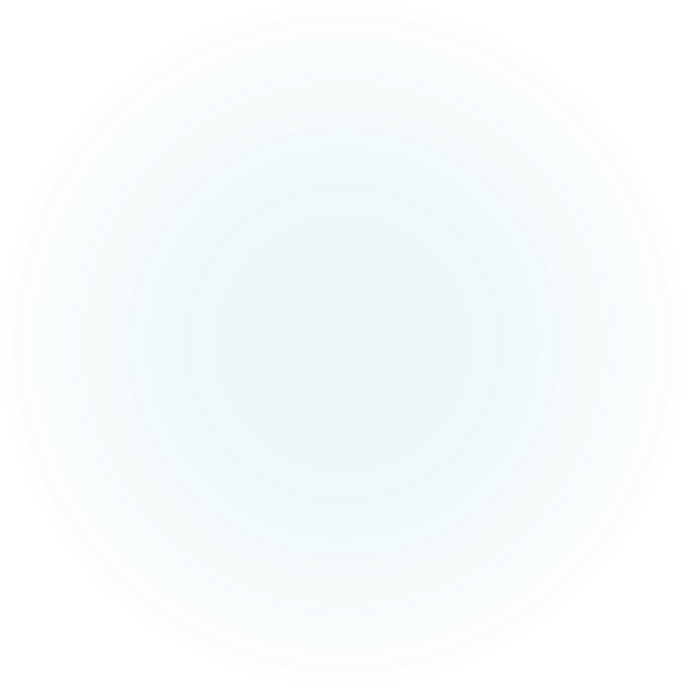 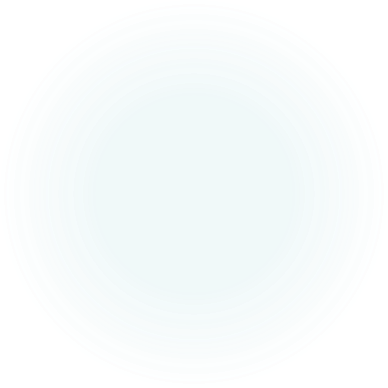 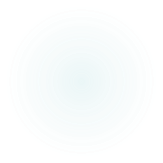 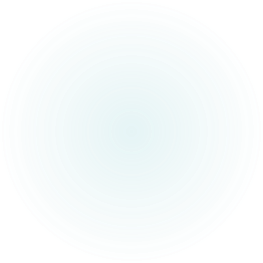 Membrane proteins and disease
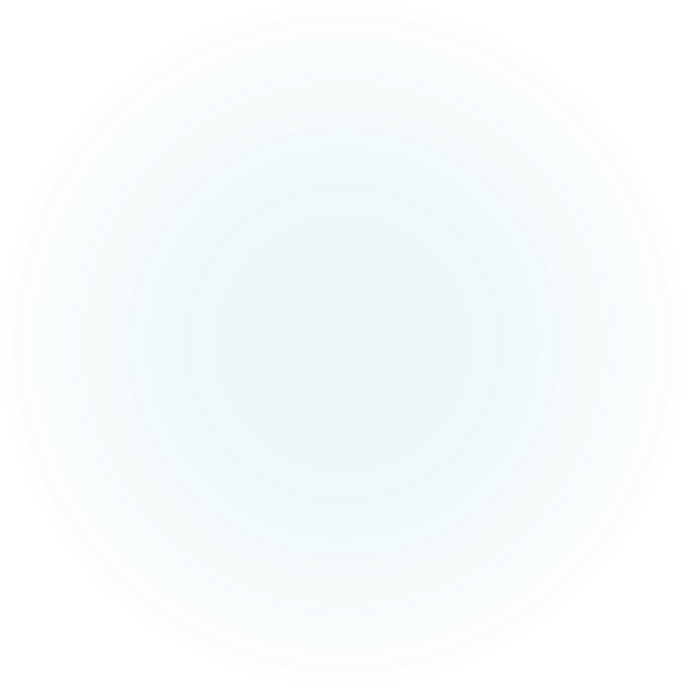 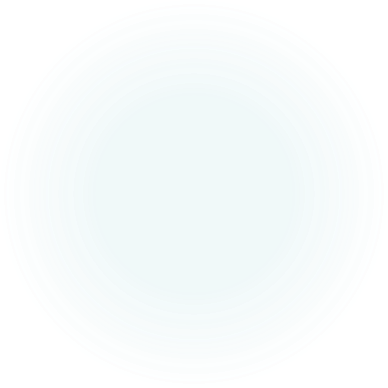 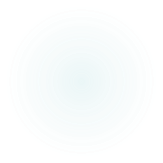 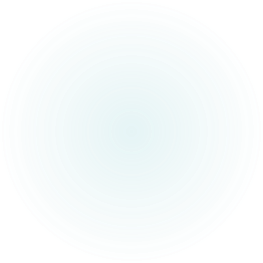 Synthetic membrane technology
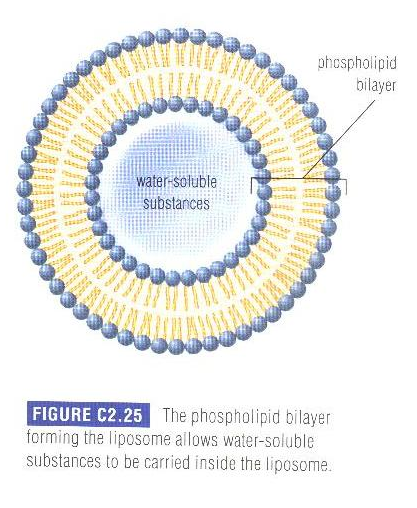 Drug therapies also use structures manufactured to look like a cell membrane
Liposomes are fluid filled sacs surrounded by a phospholipid bilayer identical to that found in the cell Water soluble drugs are transported within the Liposomes so when they reach your cells the membranes of the cell and liposome can fuse thus delivering the drugs.
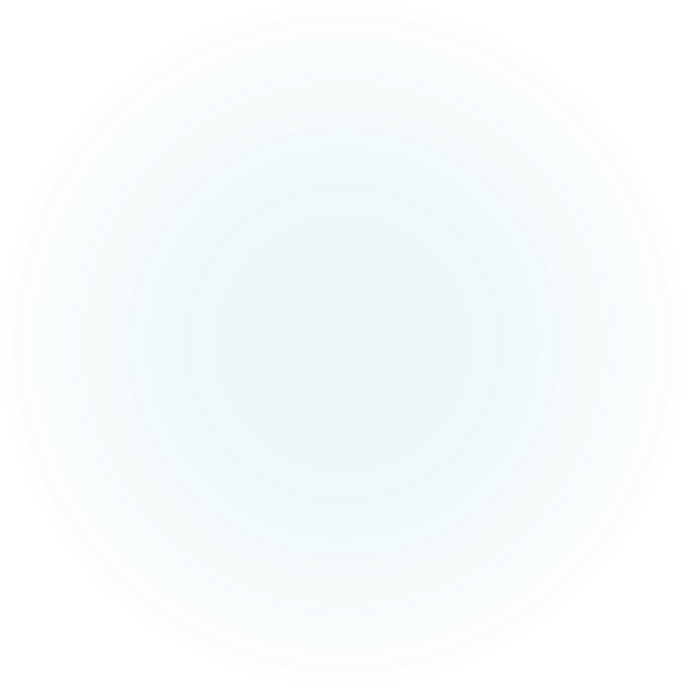 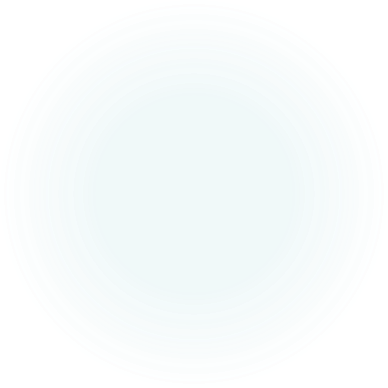 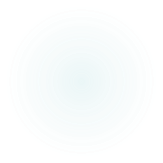 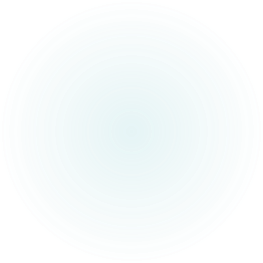 Transport of protein hormones
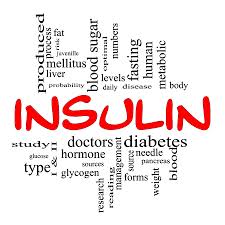 Insulin is a protein made in the pancreas and used to regulate the glucose within a cell
Insulin is transported through the blood and then binds to receptor proteins, the receptor proteins then allow more glucose into the cell
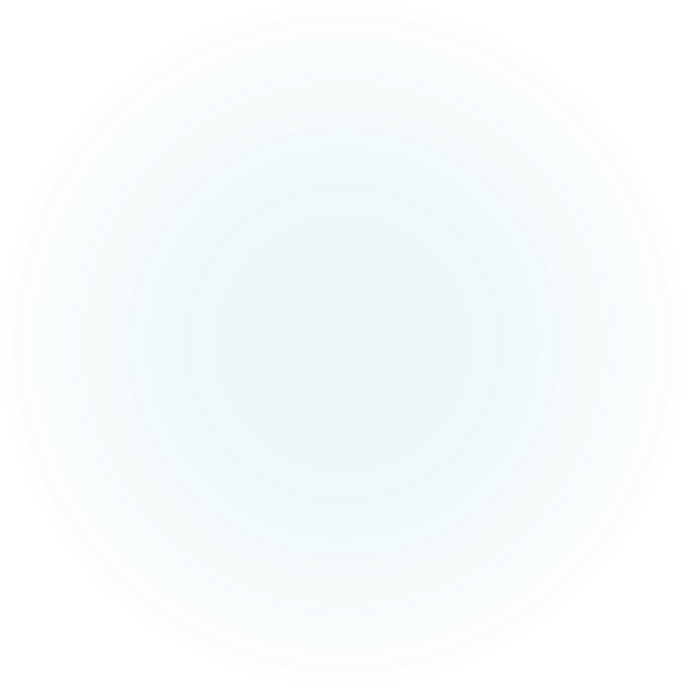 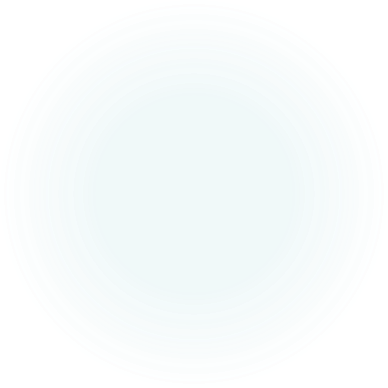 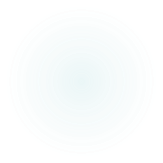 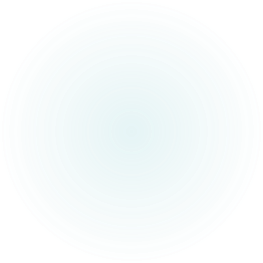 Peritoneal Dialysis
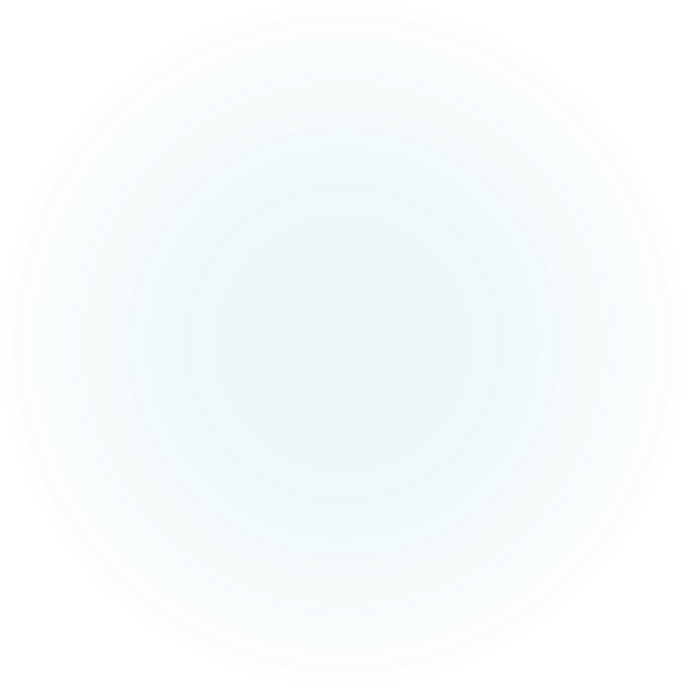 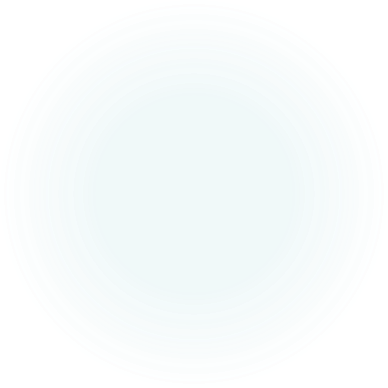 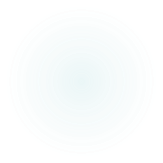 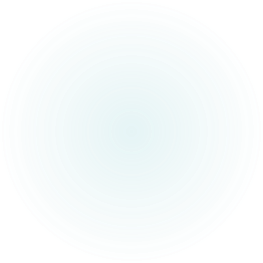 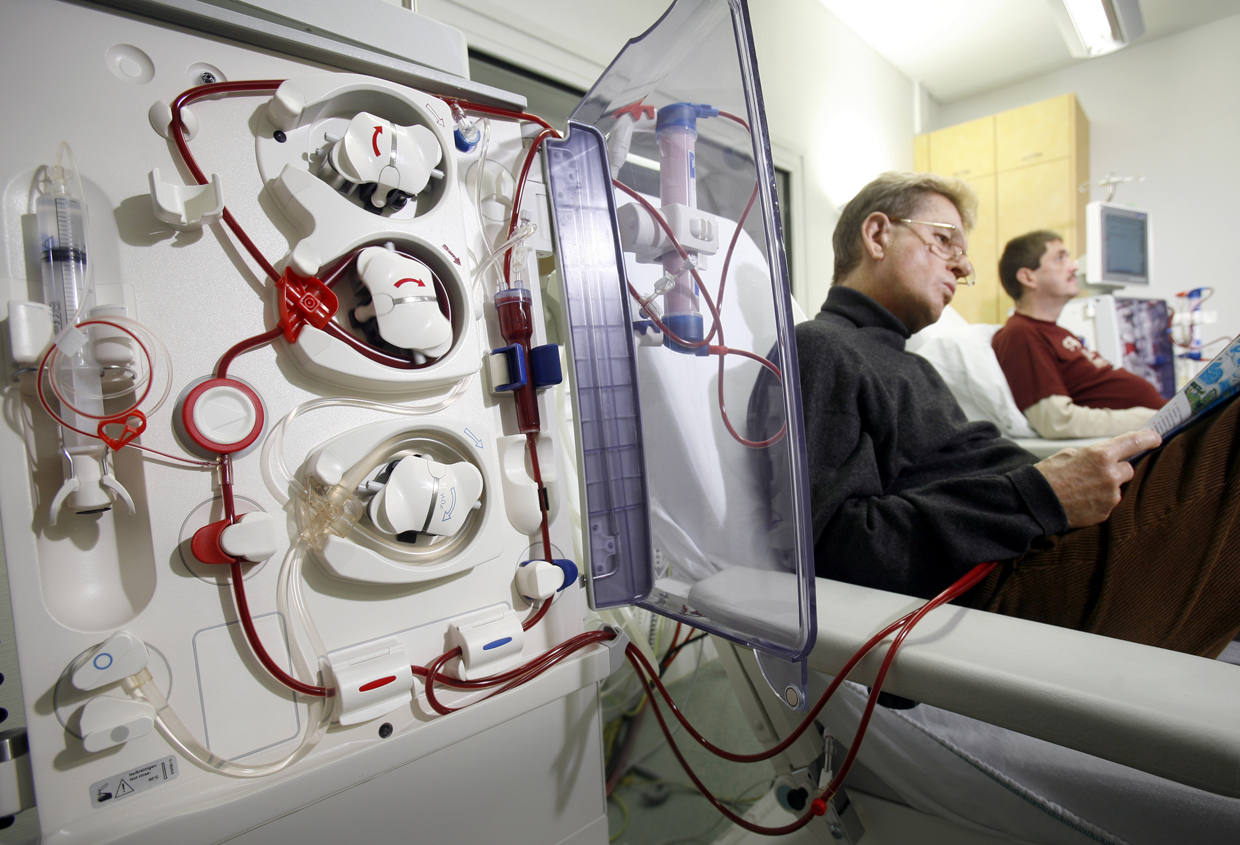 Hemodialysis
Hemodialysis is more complicated and can not be done at home
The blood of the patient is removed and cleaned by dialysate fluid outside the body then pumped back into the body.
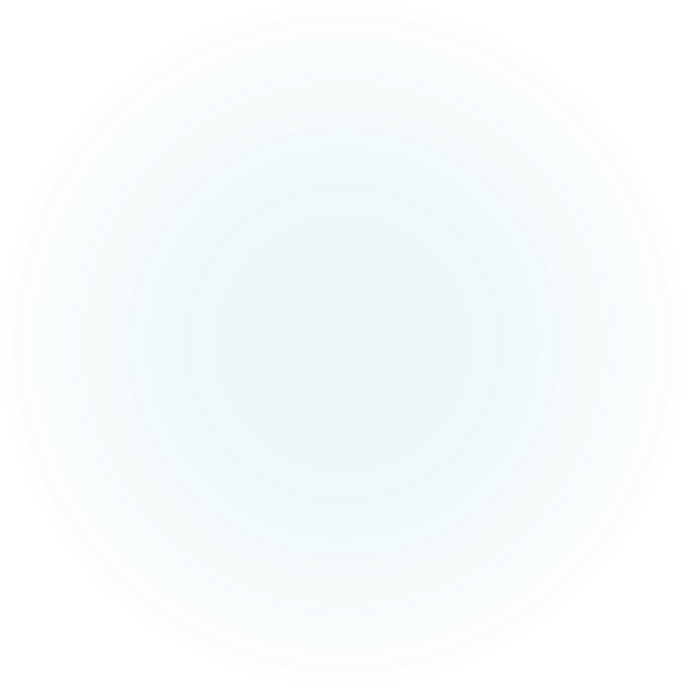 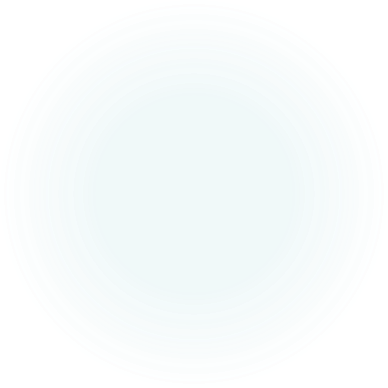 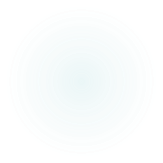 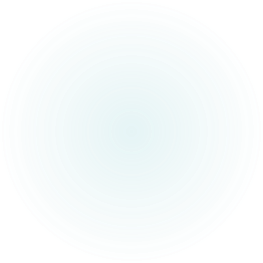 Reverse Osmosis
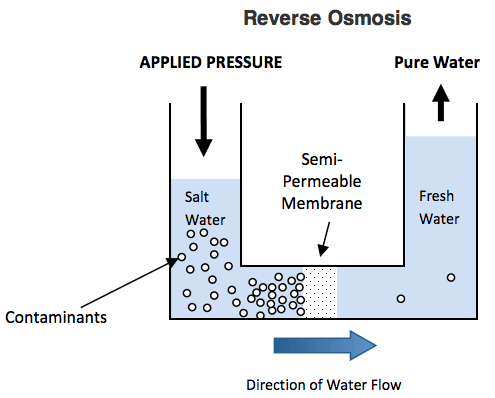 Desalination is the process of removing salt from sea water by pumping water through increasingly fine filters. 
The pumps are doing work to move the water against the flow of Osmosis
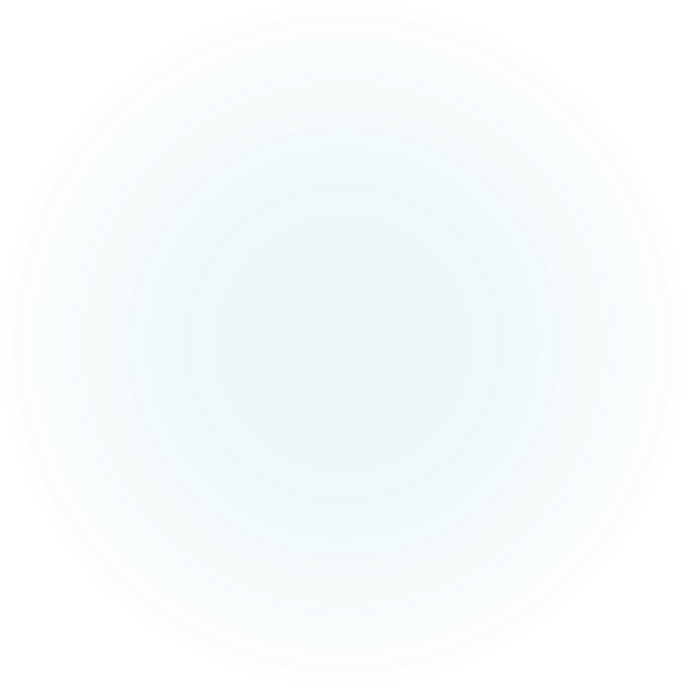 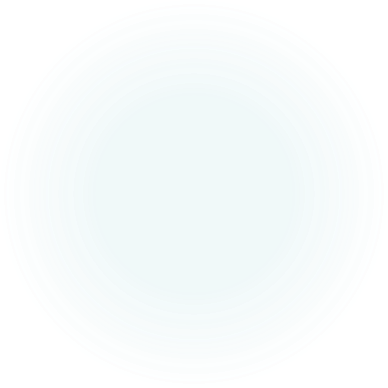 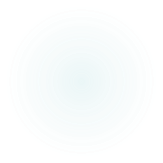 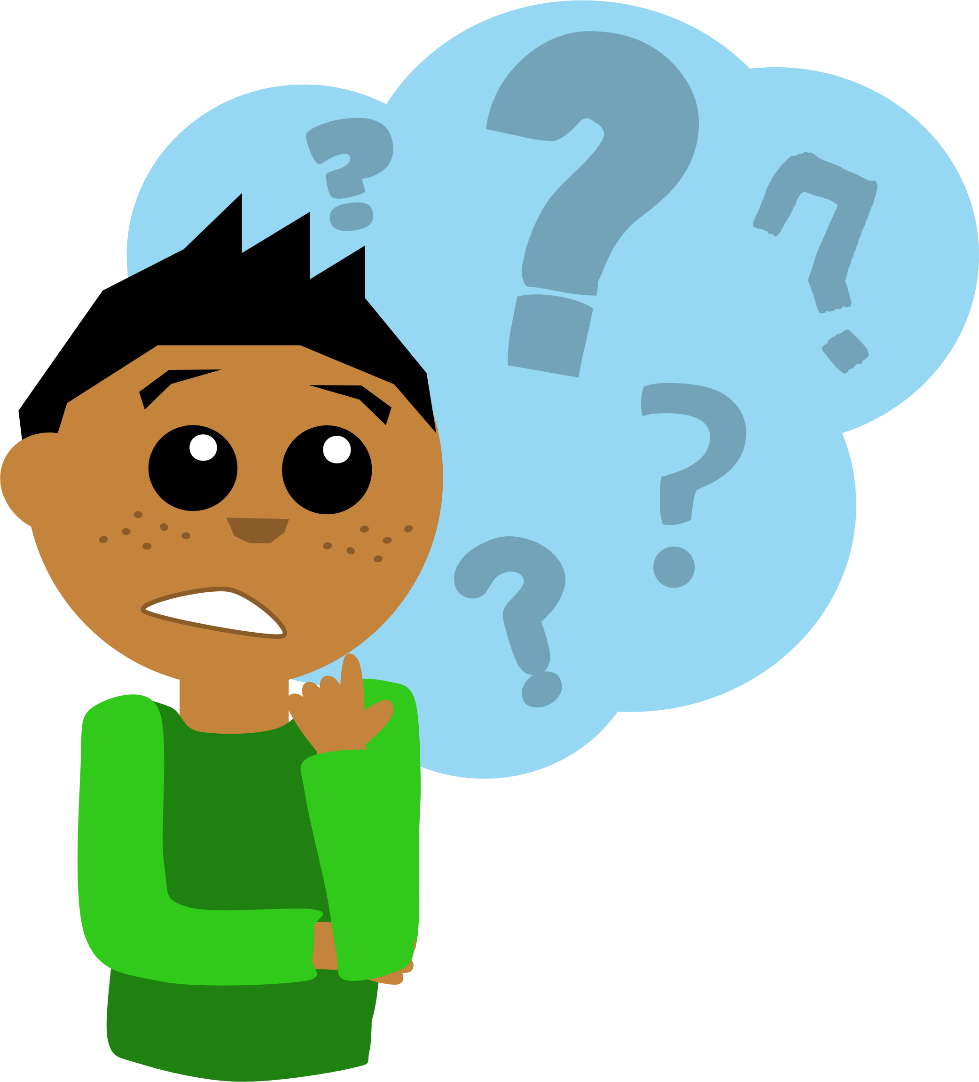 Why are cells so small?
Cells are small so they can be efficient in transporting materials across their membranes.
If cells were larger then they would need more molecules transported across the cell surface so the cell could function.
Small vs Large: Assume the following cells are cubes
Side= 1.0cm
SA= 6(1.0cm)2=6cm2
V= (1.0cm)3= 1cm3
SA / V = 6cm2 /1cm3
SA to V ratio = 6
Side= 2.5cm
SA= 6(2.5cm)2=37.5cm2
V= (2.5cm)3= 15.625cm3
SA / V = 37.5cm2 /15.625cm3
SA to V ratio = 2.4
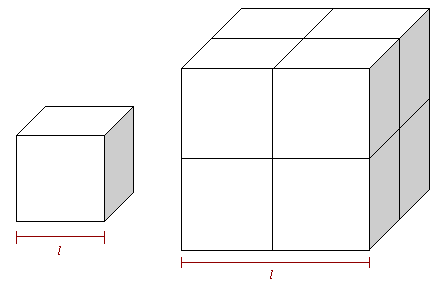 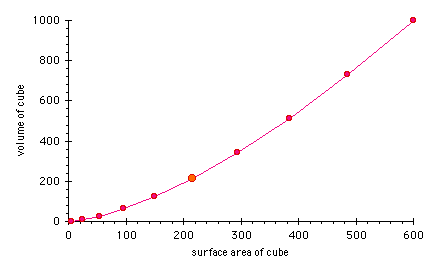 The smaller cell has a better SA to V ratio therefore is more efficient then the larger cell.
Maximizing Potential
Maximizing Potential continued…
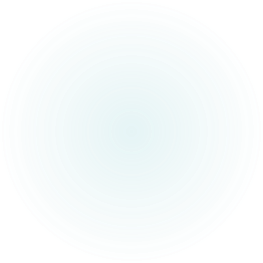 Animals:
Alveoli in the lungs increase surface area for transport of oxygen and carbon dioxide
Villi from the intestines increase surface area to absorb nutrients
Plants:
Root hairs that extend off plant's roots increase surface area to absorb water and nutrients
Structures in animals and plants that increase surface area
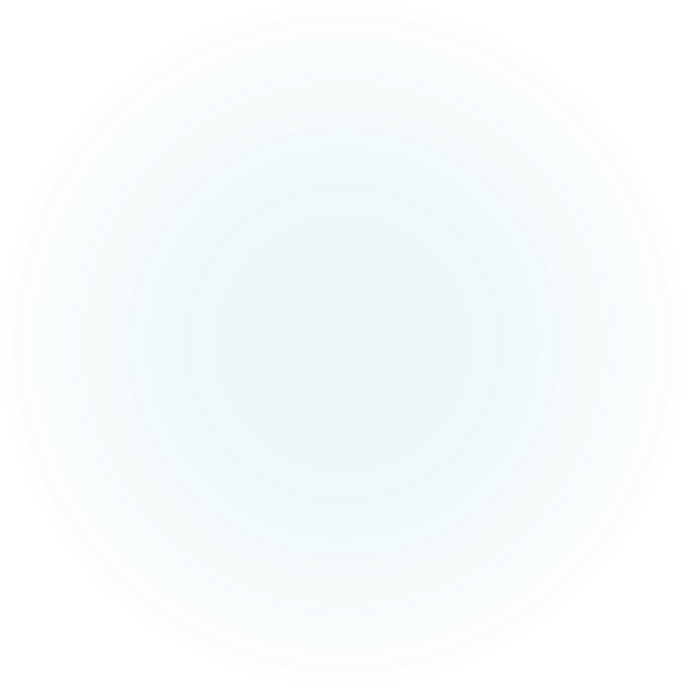 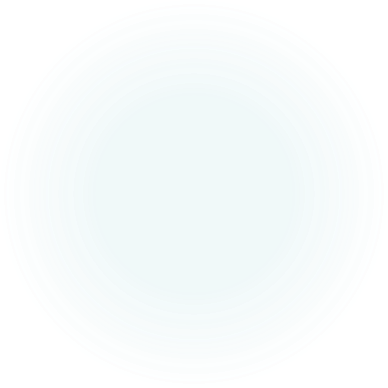 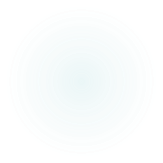 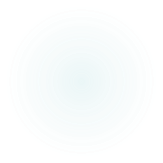 Homework!
Quiz Soon!
Read Pages 289-293
C2.3 Check and Reflect
Questions 1-8
C2.4 Check and Reflect
Questions 1-8
Section 2.0 Review
Questions 1-22
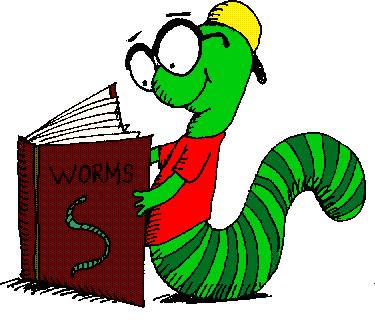 Cells, Tissues & Systems
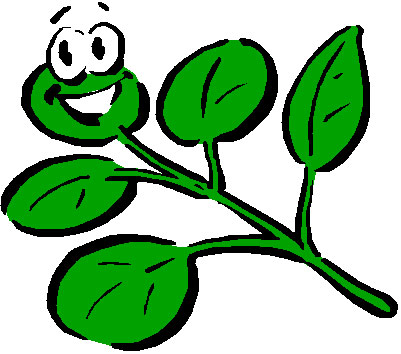 Unit C – Section 3
Science 10 - Redding
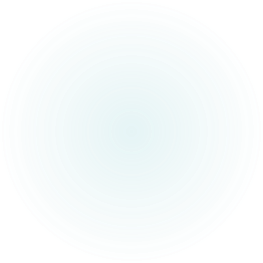 Plant Structure:
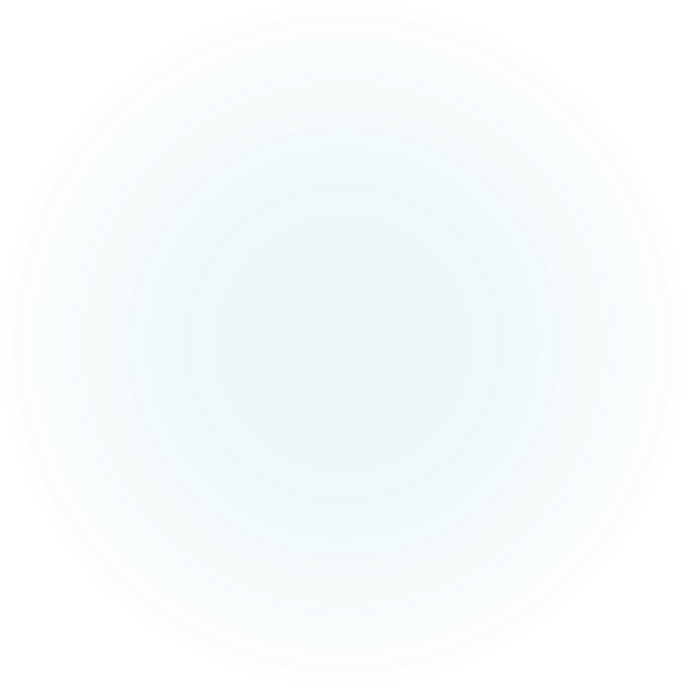 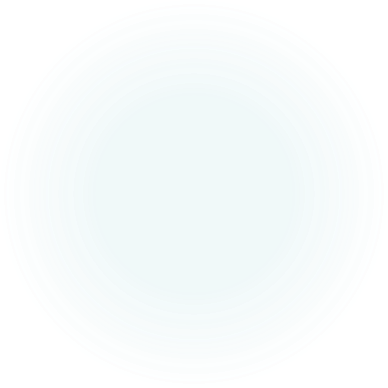 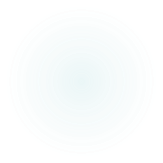 Plant Structure:
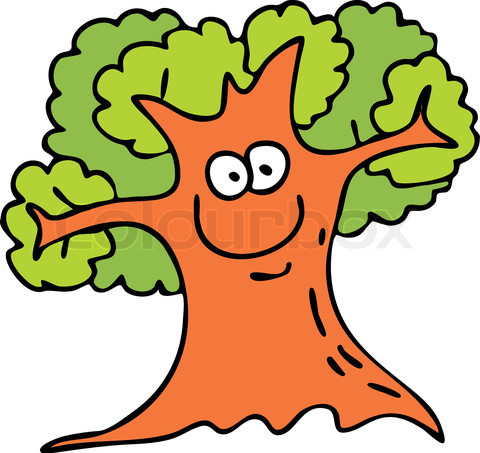 Plants as we know are multicellular:
Group of cells form tissues
Groups of tissues form organs
And groups of organs form a functioning system
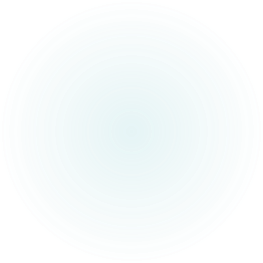 Plants have 2 main systems
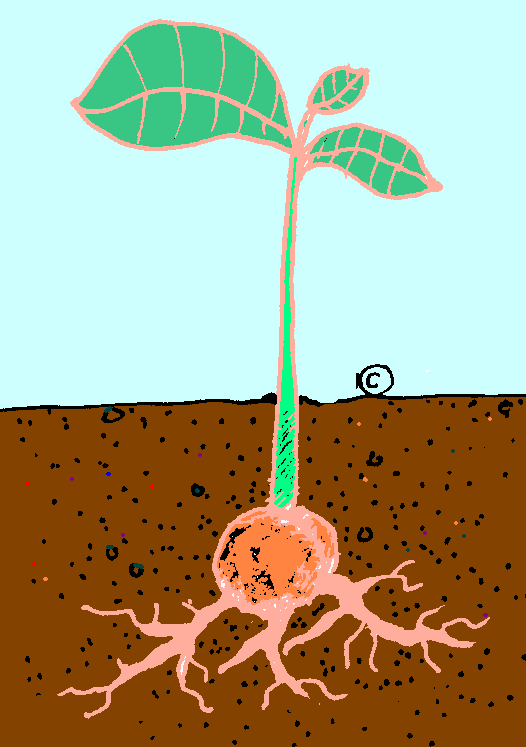 Shoot System: Everything above the ground
Includes:
Leaves/stems
Buds/flowers
Tubers (swollen stems that store foods)
Root Systems: Everything below the ground
Includes:
All root systems below the ground
Aerial root systems even though they are above the ground
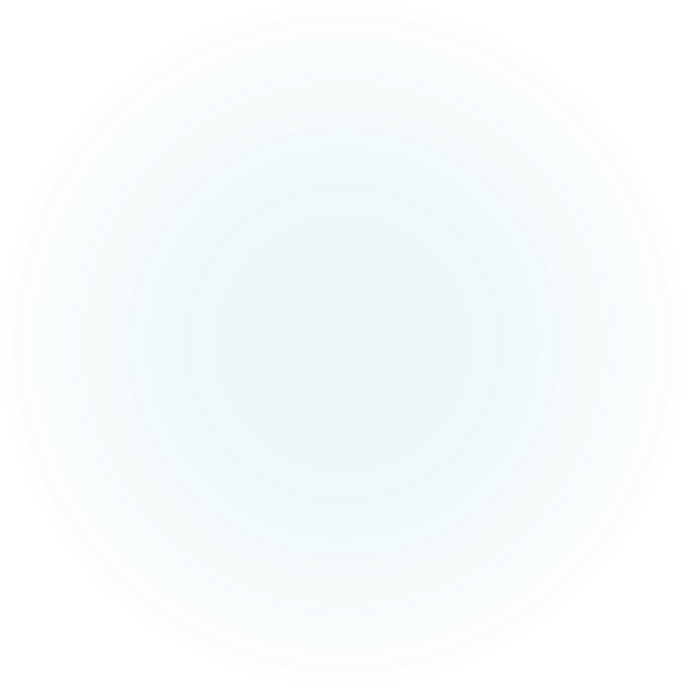 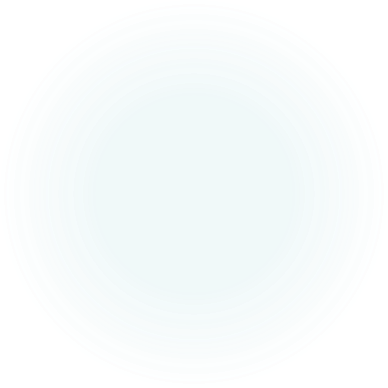 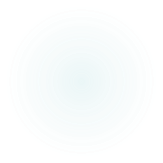 Plant Growth
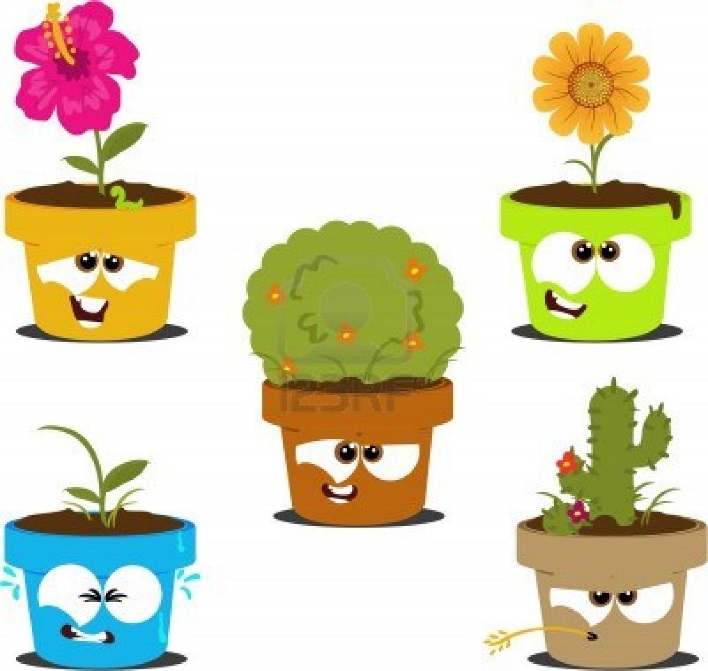 Cell division and growth of a plant depend on certain areas of plant matter called Meristems
Different meristems produce root tissue or shoot tissue
There are three main types of plant tissues:
Dermal tissue – outer (this is not bark!)
Ground tissue 
makes up the majority of the plant
Vascular tissue 
transports material around the plant
About the tissues
Continued…
Vascular
Xylem – moves water and minerals from the roots to the leaves. Are thick tubes made from cellulose, varying in diameter
Phloem – transports sucrose and other dissolved sugars from the leaves to other parts of the plant. Formed from long sieve tube cells
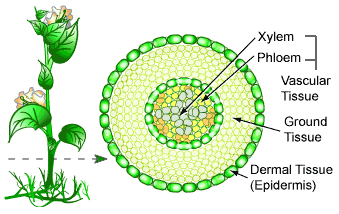 Specialization in Cells:
Homework!
Read Pages 297-302
C3.1 Check and Reflect
Questions 1-6
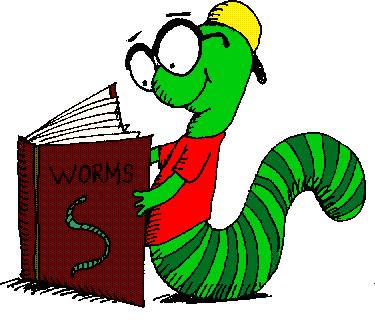 The chloroplast
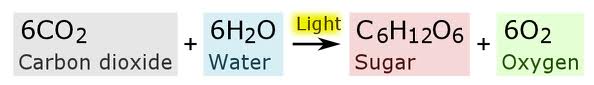 Unlike animal cells, many plant cells have organelles called chloroplast. Chloroplast are found in the ground level of plants in the leaves and stems. This is the place where photosynthesis takes place
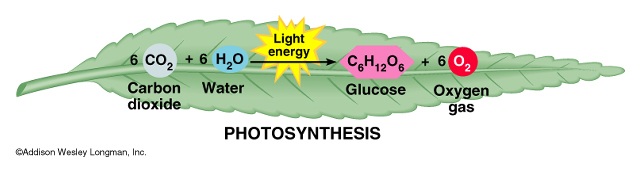 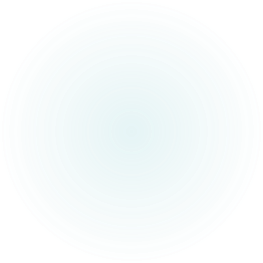 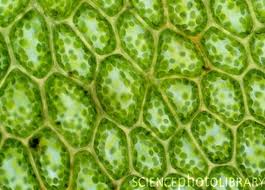 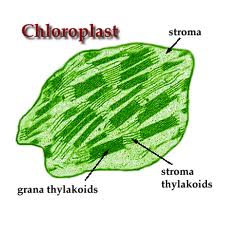 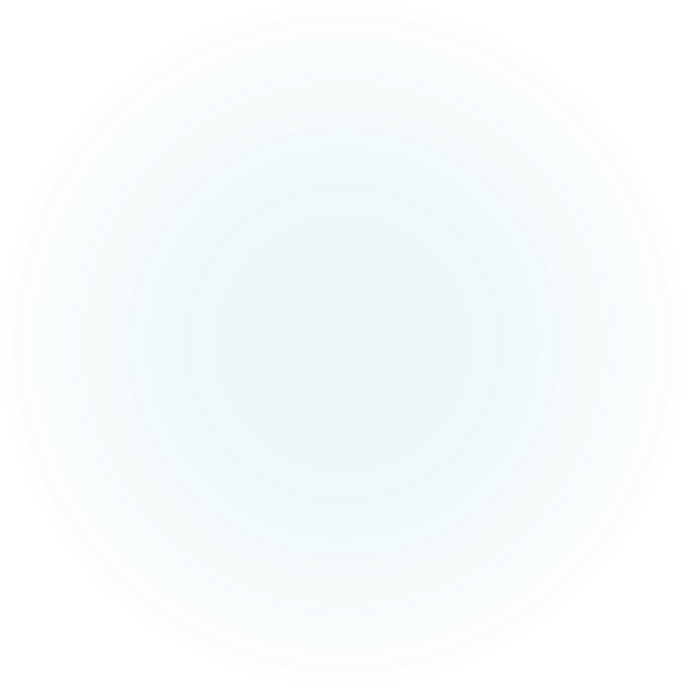 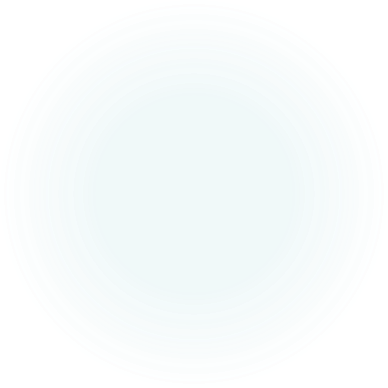 Photosynthesis
Light energy is absorbed by the chlorophyll and converted into chemical energy that is stored in the molecules of glucose for future use and cellular processes. Light and chlorophyll are not considered reactants in the equation because they are not consumed directly during the process
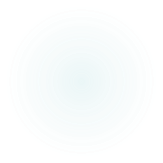 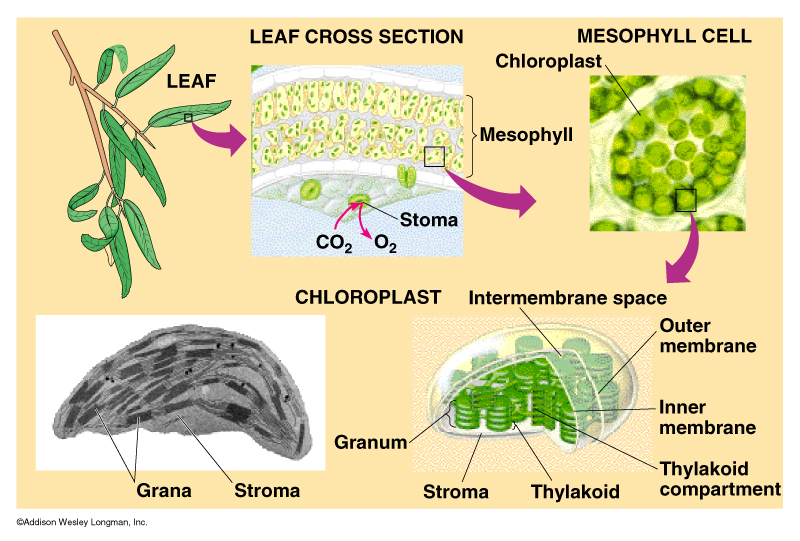 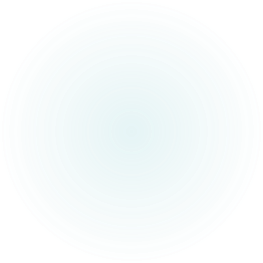 Nature of Light
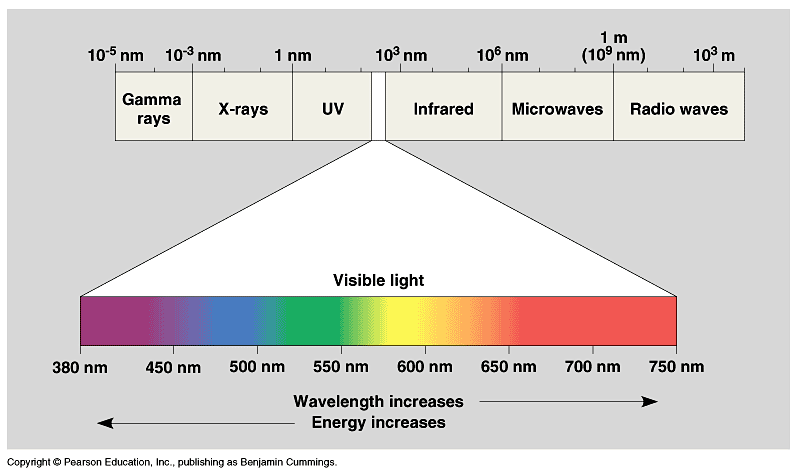 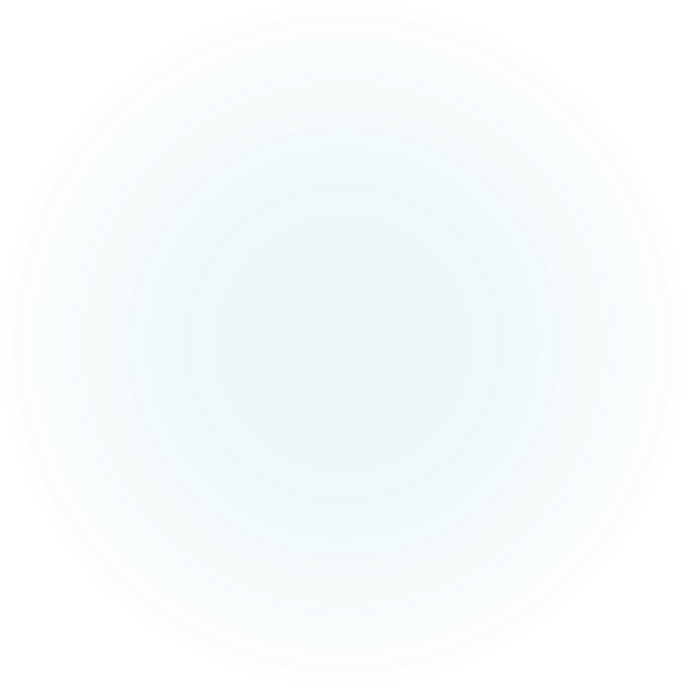 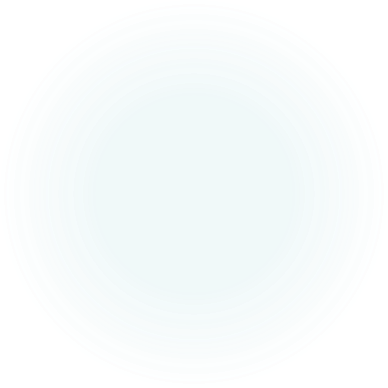 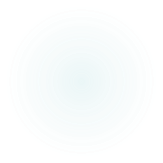 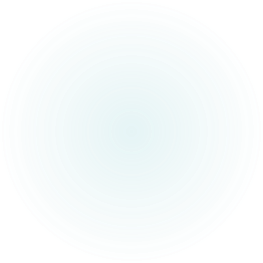 Gas Production in Plants
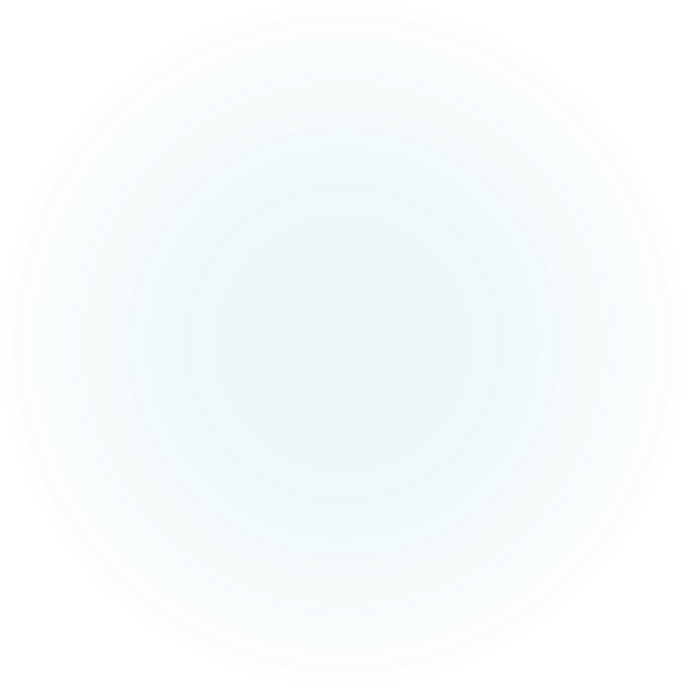 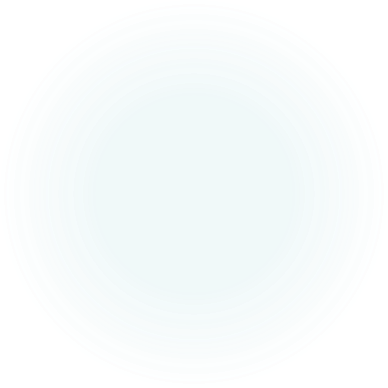 There are 2 important reactions that happen in plants that produce gases:
Photosynthesis
Cellular Respiration – begins in the cytoplasm but is completed in the mitochondria
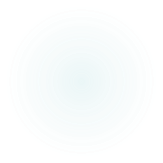 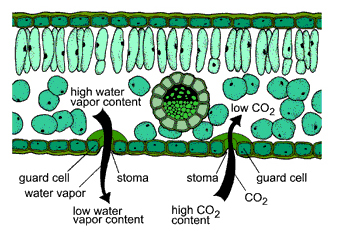 The Leaf Tissues and Gas Exchange
Dermal Tissue – specialized cells on the dermal tissue  called stomata (like pores) allow for gas exchange
Most stomata are found on the underside of the leaves and they are not open all of the time as it would be inefficient and would cause water loss by the plant
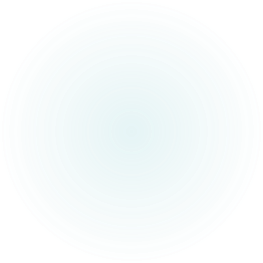 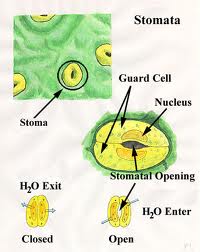 Sensitivity of the Stomata
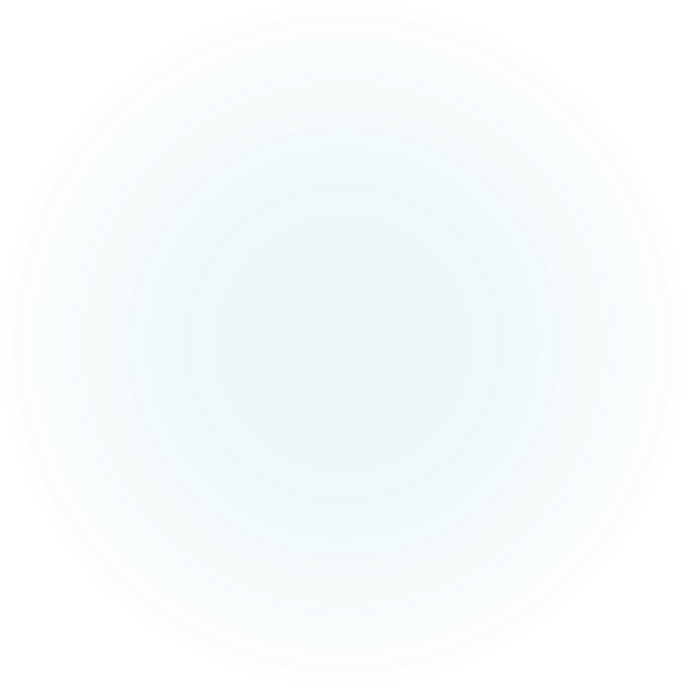 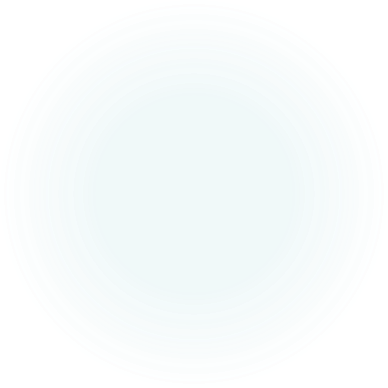 Sensitive to environmental changes
Plants regulate their loss of water through transpiration (part of the water cycle!)
Plants in hotter climates have fewer stomata
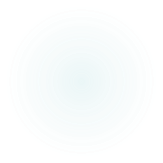 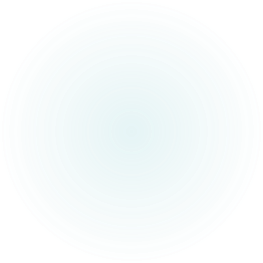 Ground tissue
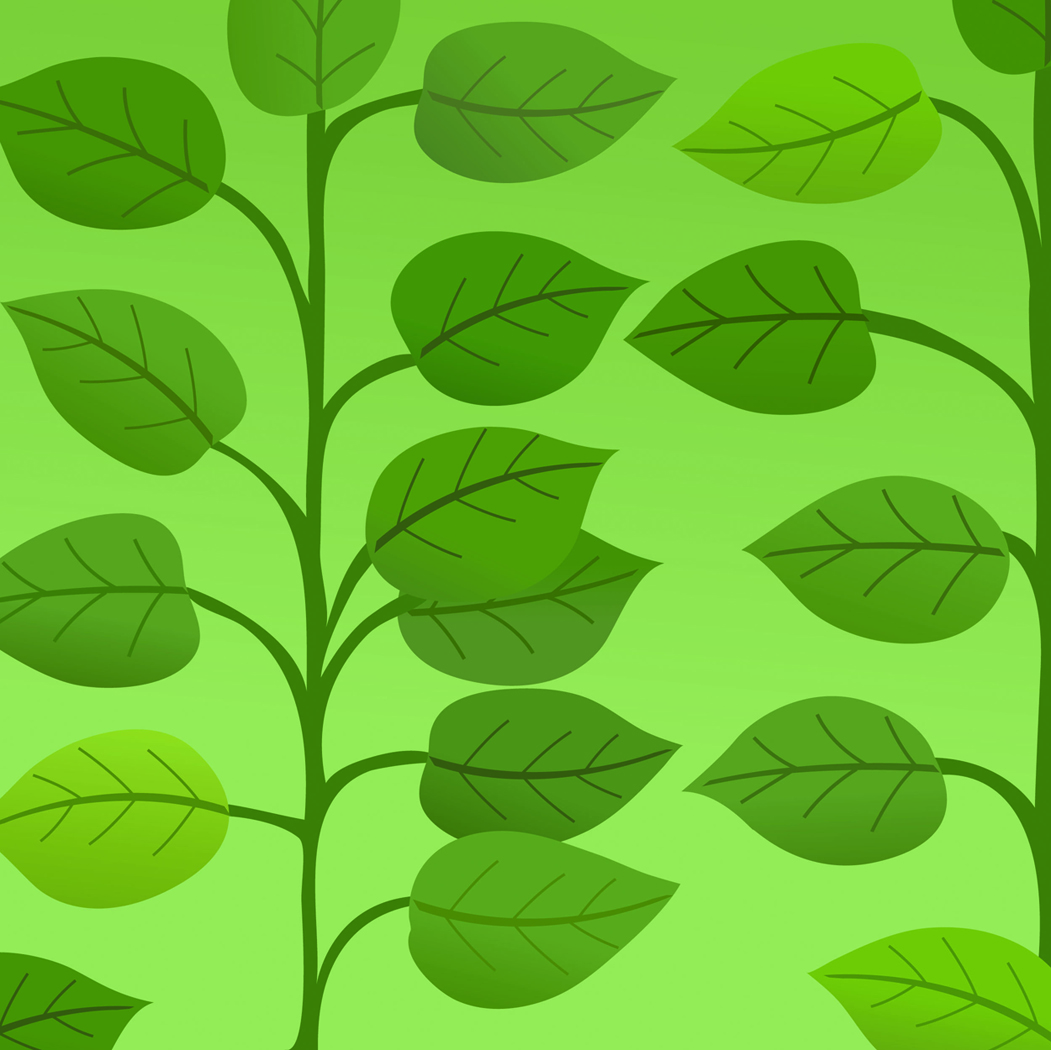 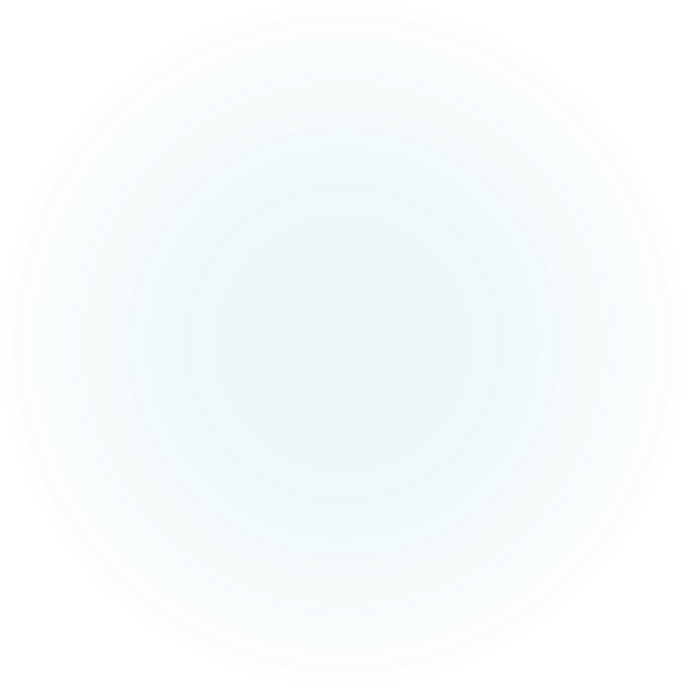 Mesophyll – between the upper and lower epidermis
There are two types of mesophyll cells
Palisade tissues – responsible for photosynthesis, so you can expect that many chloroplast exist in this layer of tissue.
Spongy mesophyll tissues – gas exchange by diffusion throughout the leaf
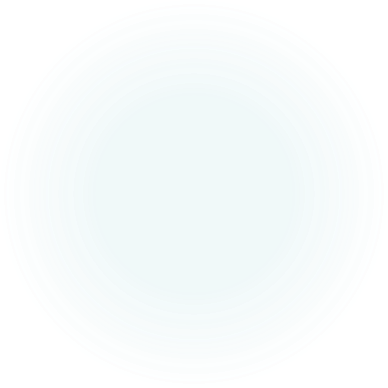 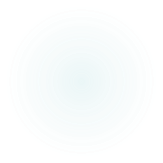 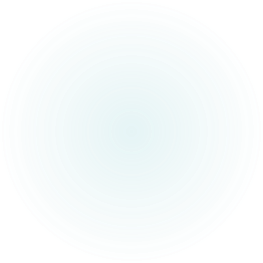 Vascular Tissue
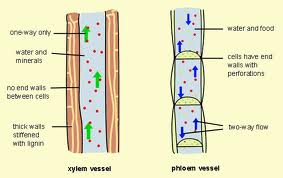 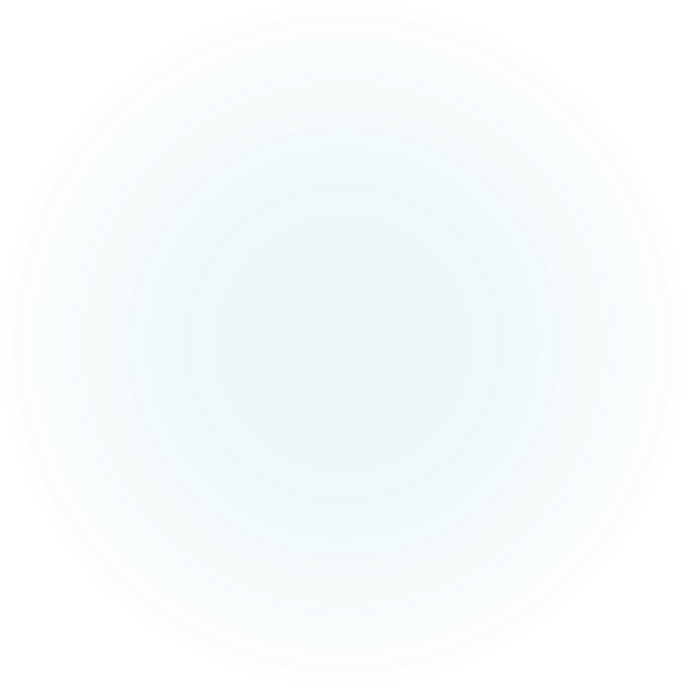 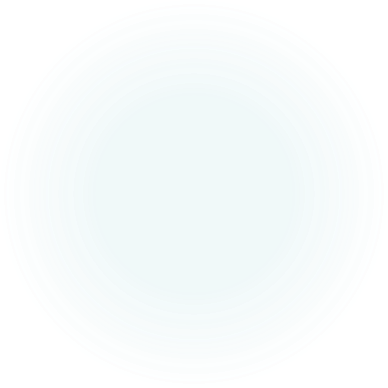 Provides the leaf with water needed for transpiration and for photosynthesis
Vascular Bundles:
xylem and phloem tissues
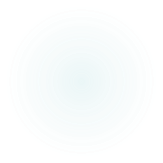 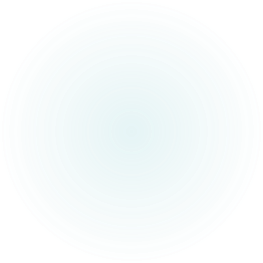 Gas Exchange in Plants
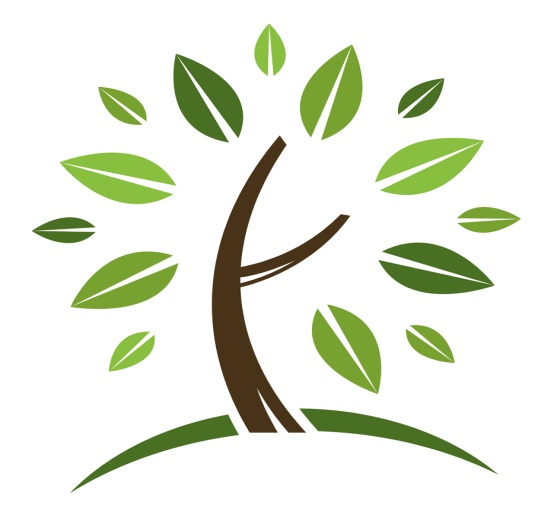 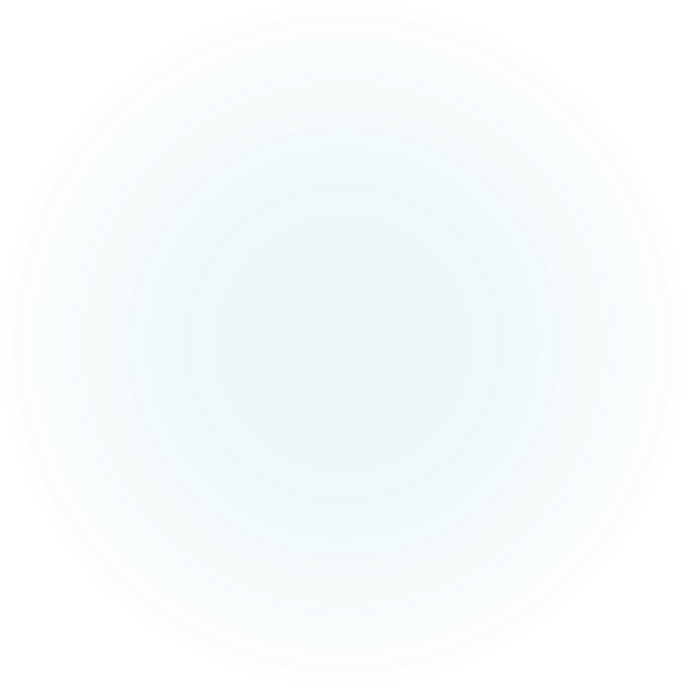 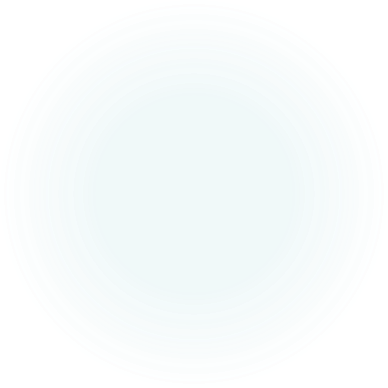 Occurs by diffusion in plants
In the leaf, the stomata, regulated by the guard cells allow for my efficient exchange of gases and diffusion of carbon dioxide into the mesophyll tissues (spongy mesophyll and palisade layers)
The leaf is not the only place where gas exchange occurs. 
Pores along woody stems and mature roots also do gas exchange through pores called: lenticels
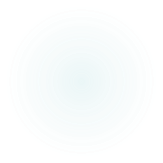 Homework!
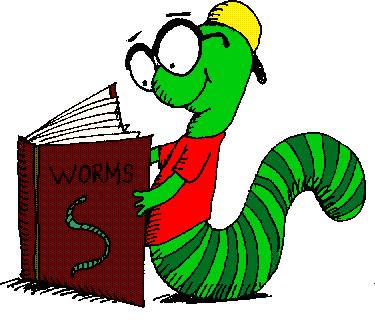 Read Pages 303-313
C3.2 Check and Reflect
Questions 1-5, 7 & 8
C3.3 Check and Reflect
Questions 1-10
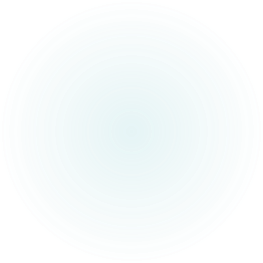 Cohesion
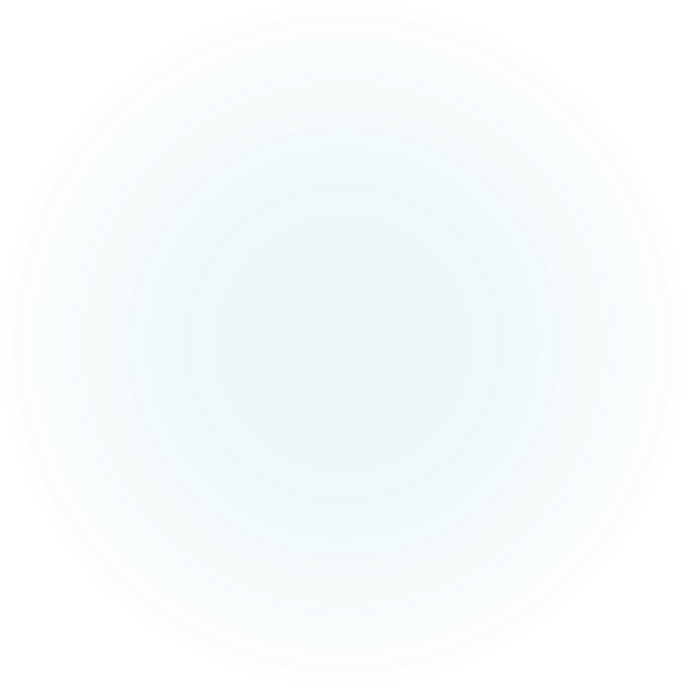 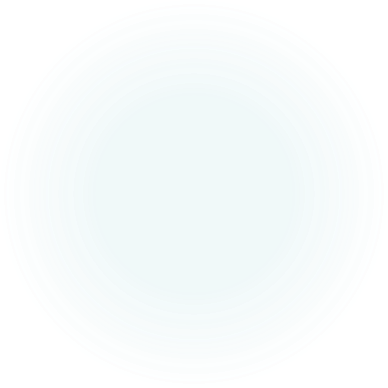 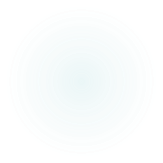 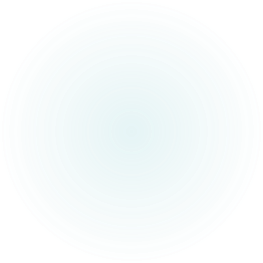 Adhesion
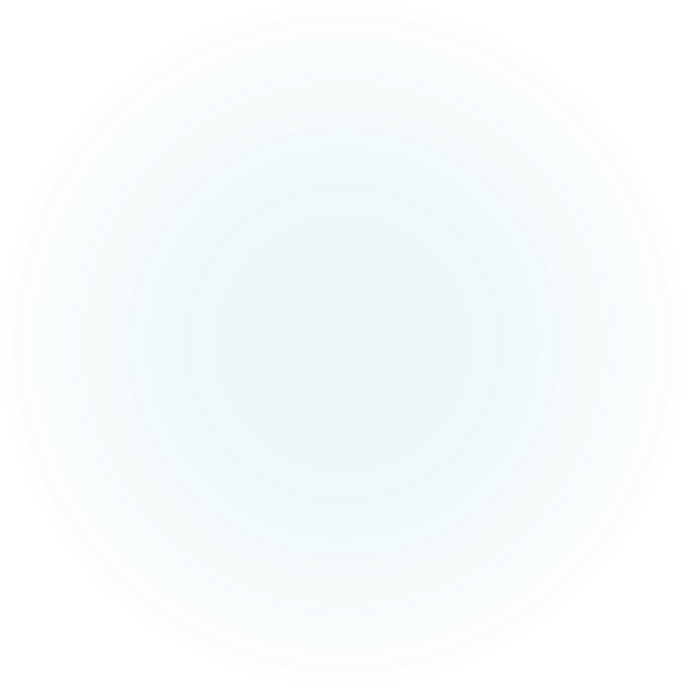 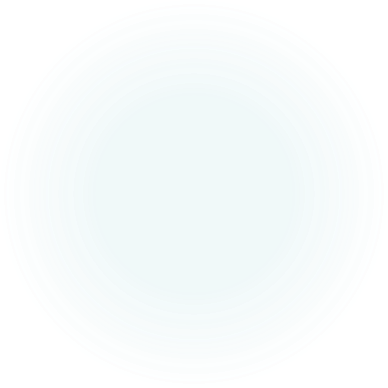 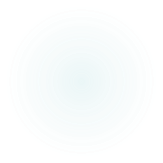 Root Pressure
From the Root to the Leaf
Tonicity
Homework!
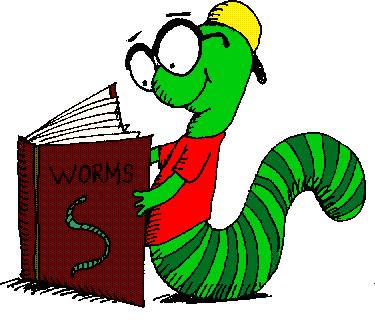 Read Pages 315 - 322
Lab: Tonicity of Cells
C3.4 Check and Reflect
Questions 1-5, 7 & 8
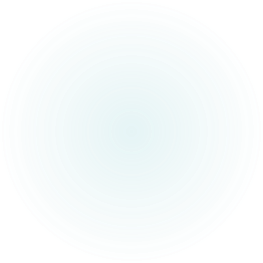 Control systemsWhat are Tropisms???
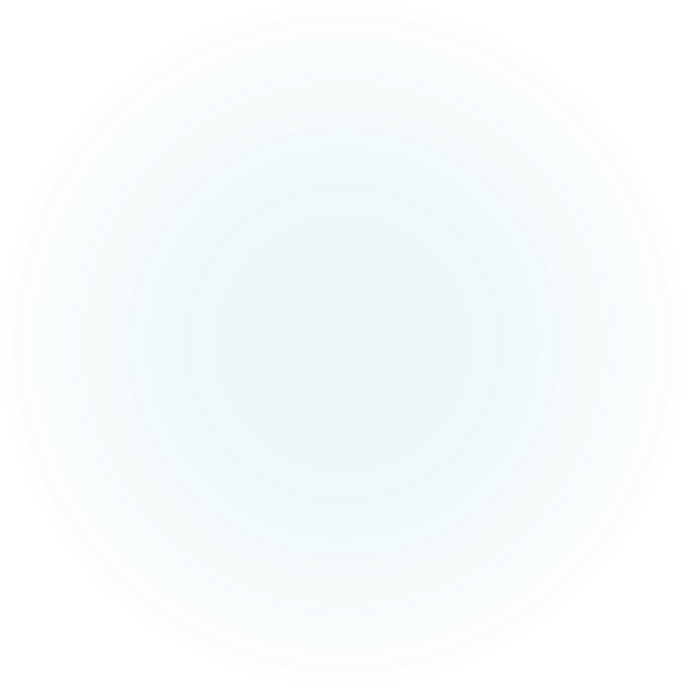 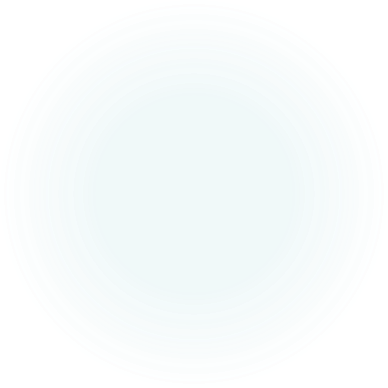 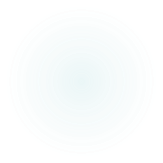 Control Systems What is phototropism?
Refers to the movement of a plant in response to a stimulus
Can be positive or negative
Positive – grows towards the light
Negative – grows away from the light
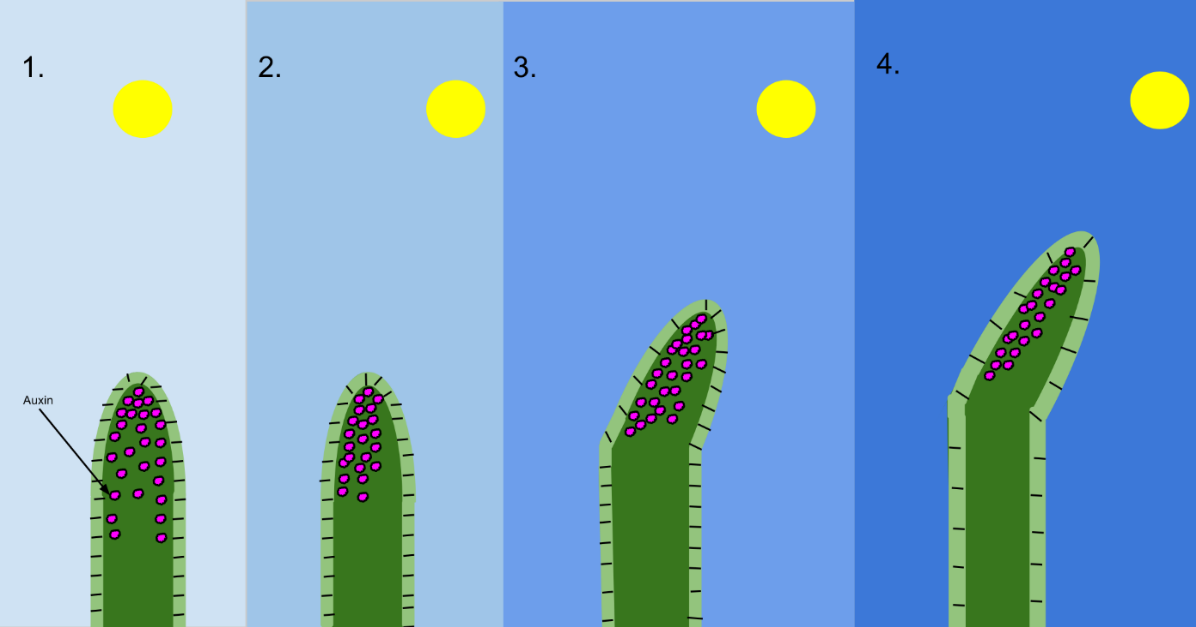 What is Gravitropism?
Responses of plant parts to stimuli…
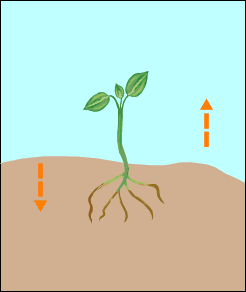 Stem to light
Positive phototropism
Root to light
Weak/negative phototropism
Stem to gravity
Negative gravitropism
Root to gravity
Positive gravitropism
Homework!
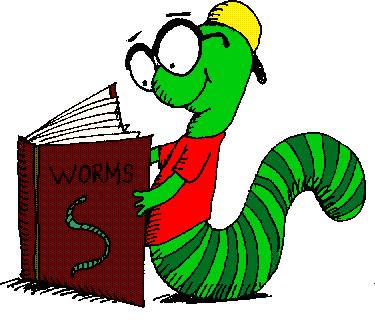 Read Pages 323 - 328
C3.5 Check and Reflect
Questions 1-7
Section 3.0 Review
Questions 1-15

UNIT EXAM SOON!